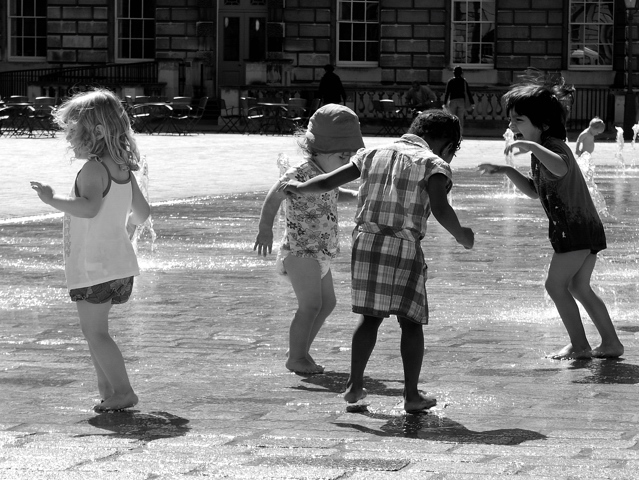 Early Child Development 
in Richmond
Clyde Hertzman, MDHuman Early Learning PartnershipUniversity of British Columbia, Vancouver
Sensitive Periods in Early Brain Development
Pre-school years
School years
High
Numbers
Peer social skills
Language
Symbol
Sensitivity
Habitual ways of responding
Emotional control
Vision
Hearing
Low
1
2
3
4
5
6
7
0
Years
Graph developed by Council for Early Child Development (ref: Nash, 1997; Early Years Study, 1999; Shonkoff, 2000.)
[Speaker Notes: ‘Sensitive periods’ in early brain development – this slide is based on the following references:
Doherty, G. (1997). Zero to Six: the Basis for School Readiness. Applied Research Branch R-97-3E Ottawa: Human Resources Development Canada.
McCain & Mustard (1999). Early Years Study. Toronto, Ontario: Publications Ontario.
Shonkoff, Jack (Ed) (2000). From Neurons to Neighborhoods: The Science of Early Childhood Development. Washington, D.C.: National Academy Press.

 - change colours]
Life Course Problems Related to Early Life
2nd Decade
3rd/4th Decade
5th/6th
Decade
Old Age
School Failure

 Teen Pregnancy

 Criminality
Obesity

 Elevated Blood
  Pressure

 Depression
Coronary Heart
  Disease

 Diabetes
Premature
  Aging

 Memory Loss
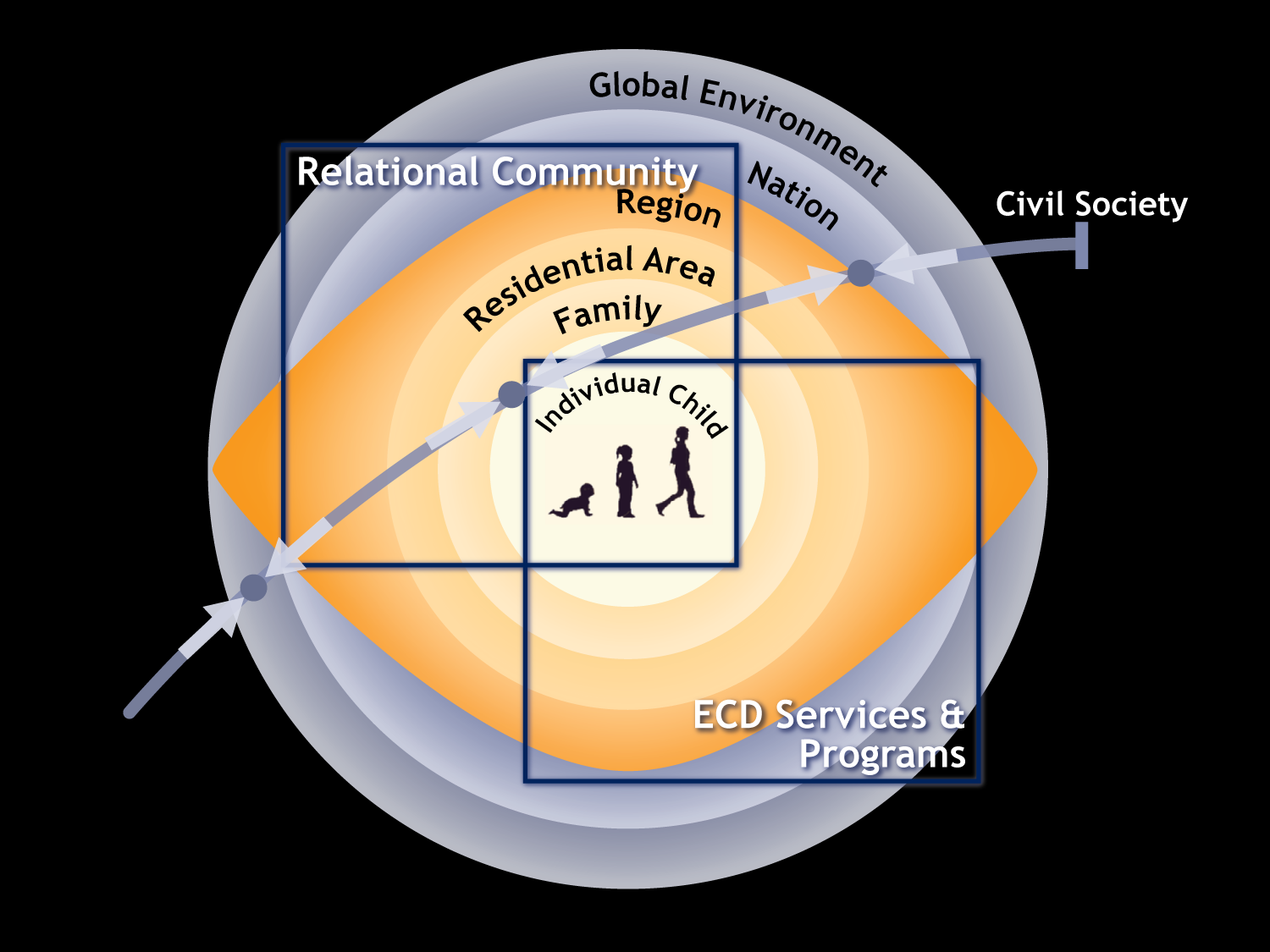 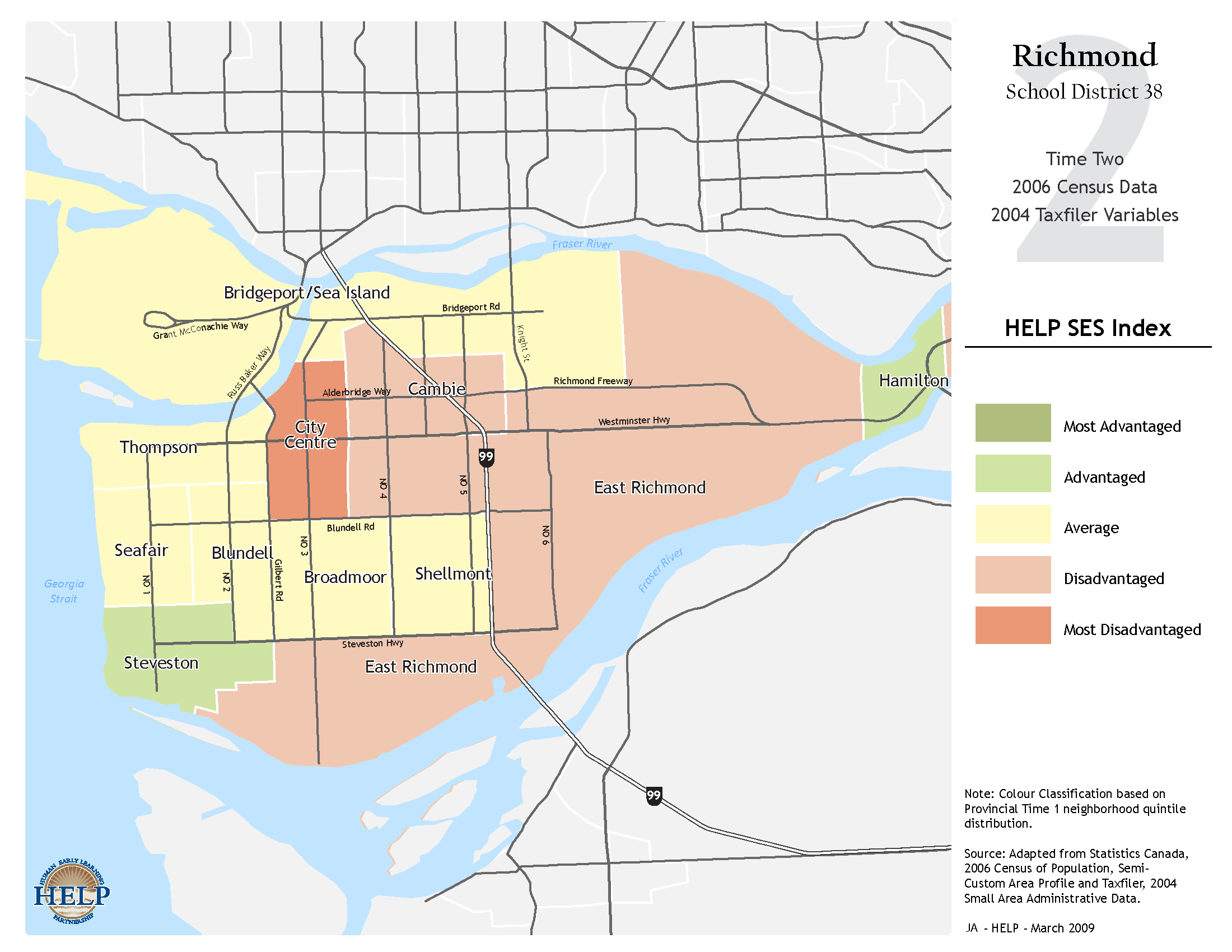 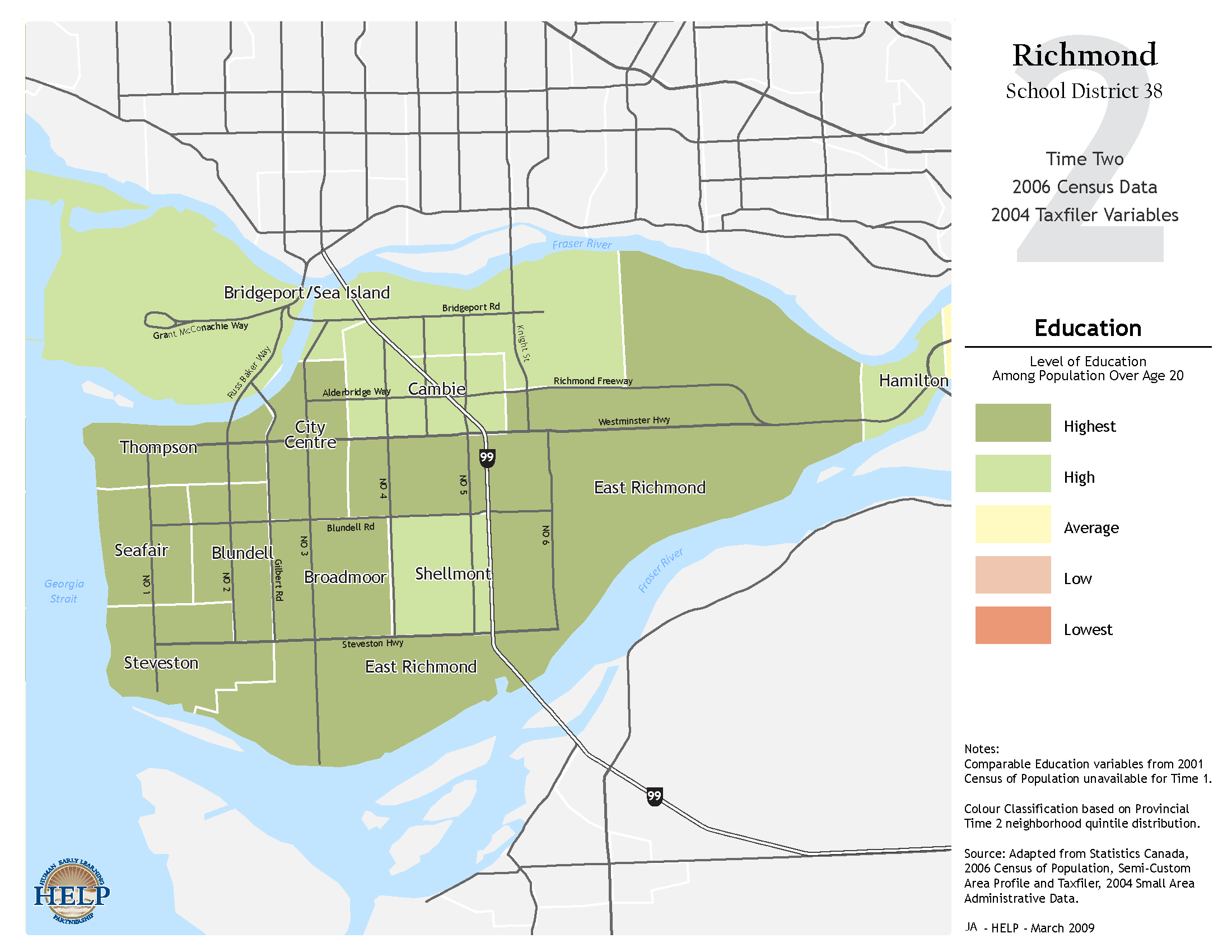 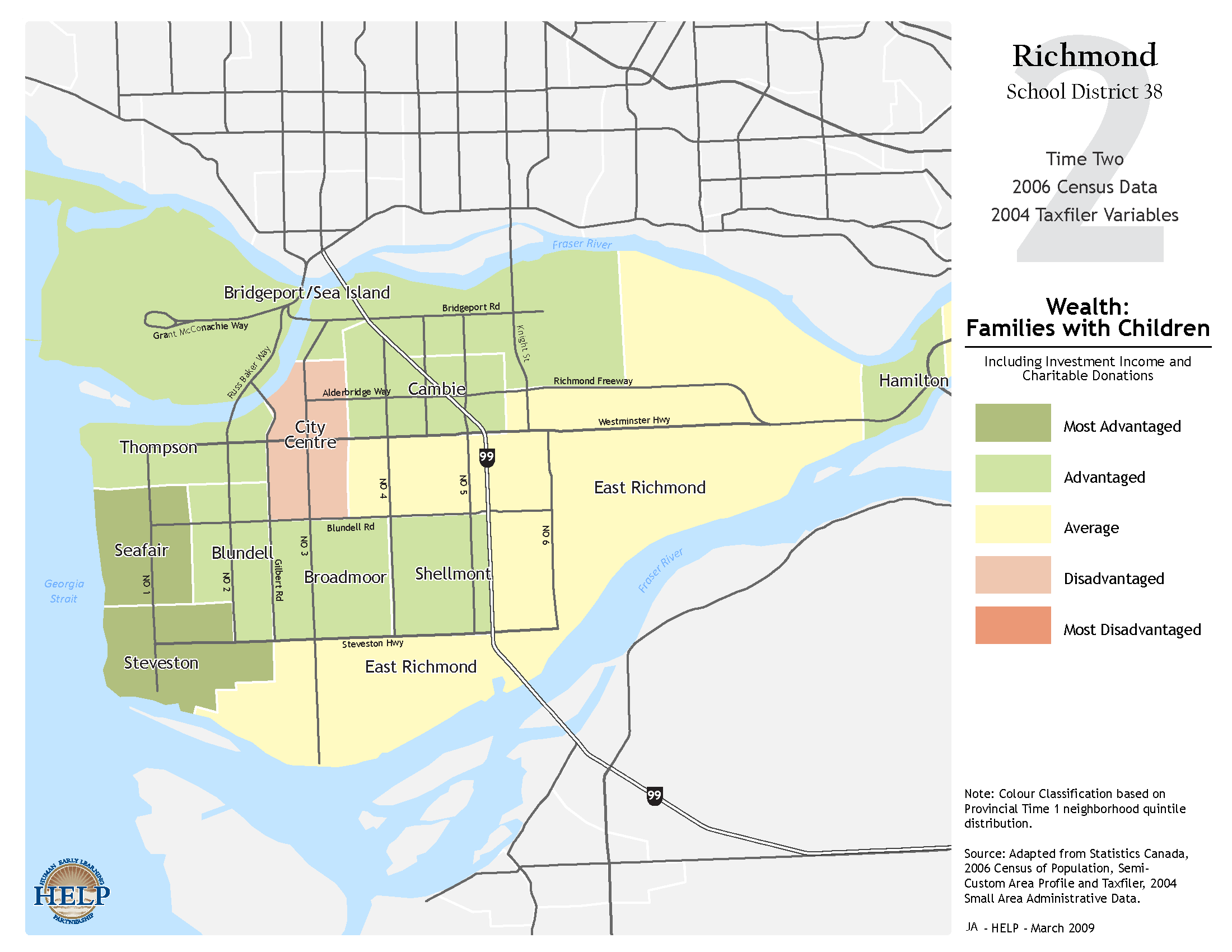 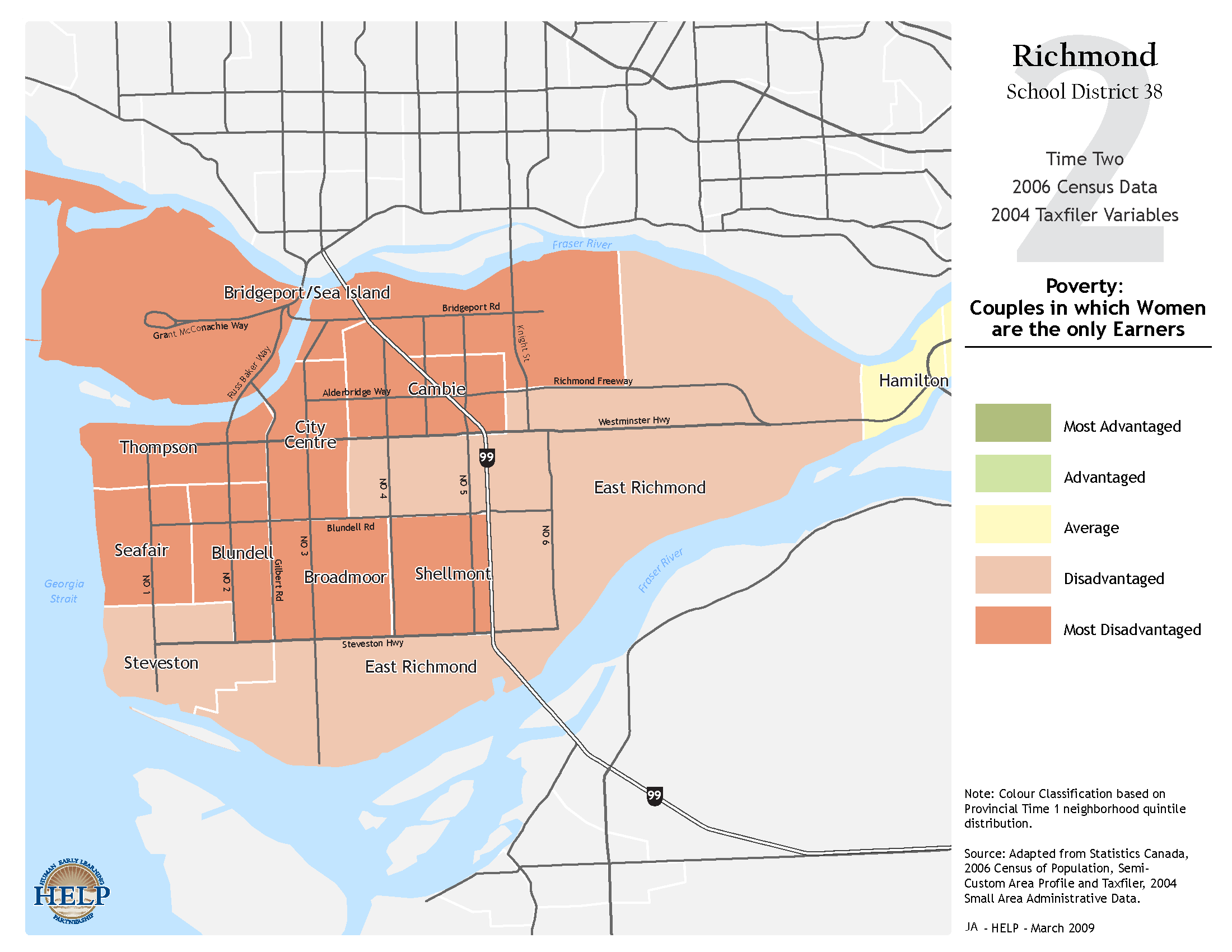 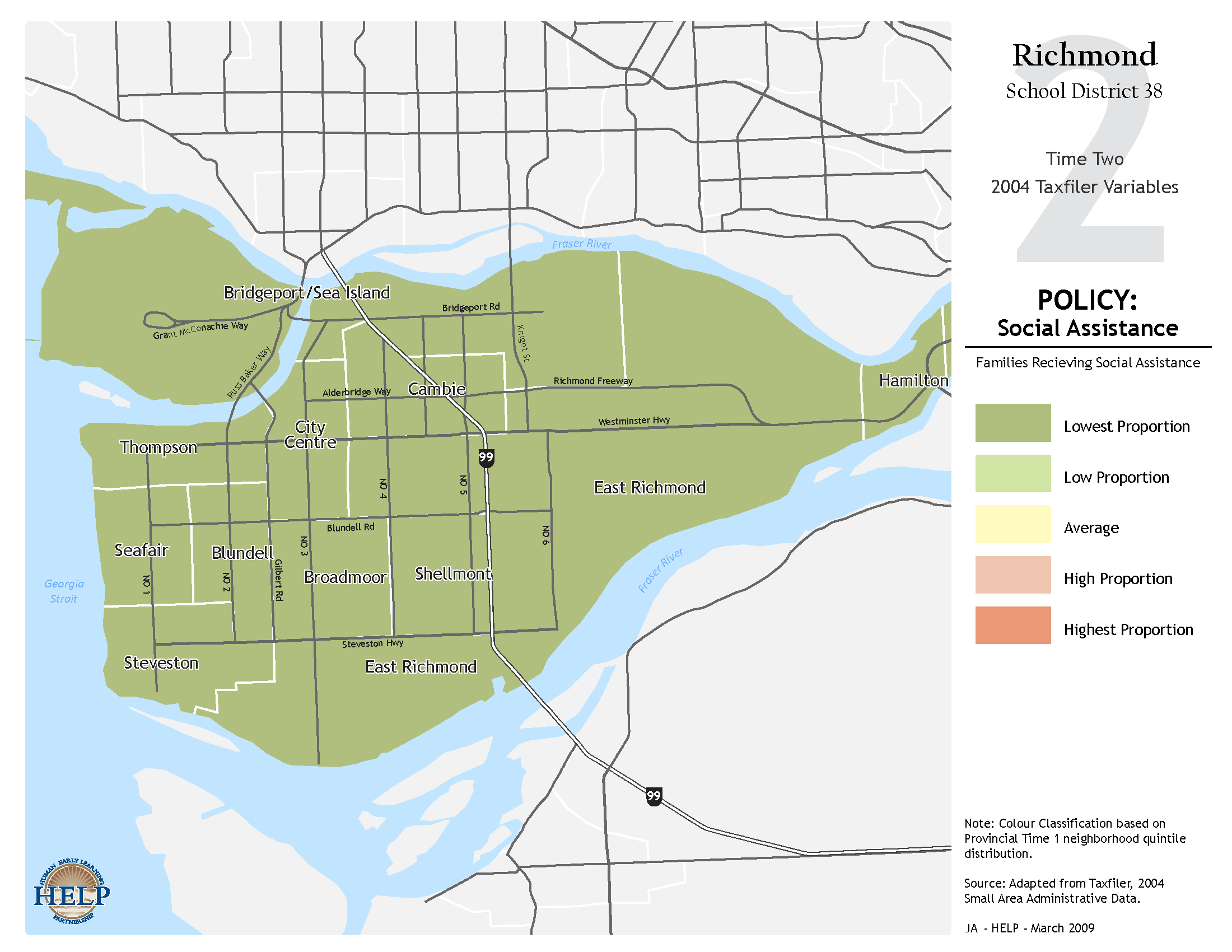 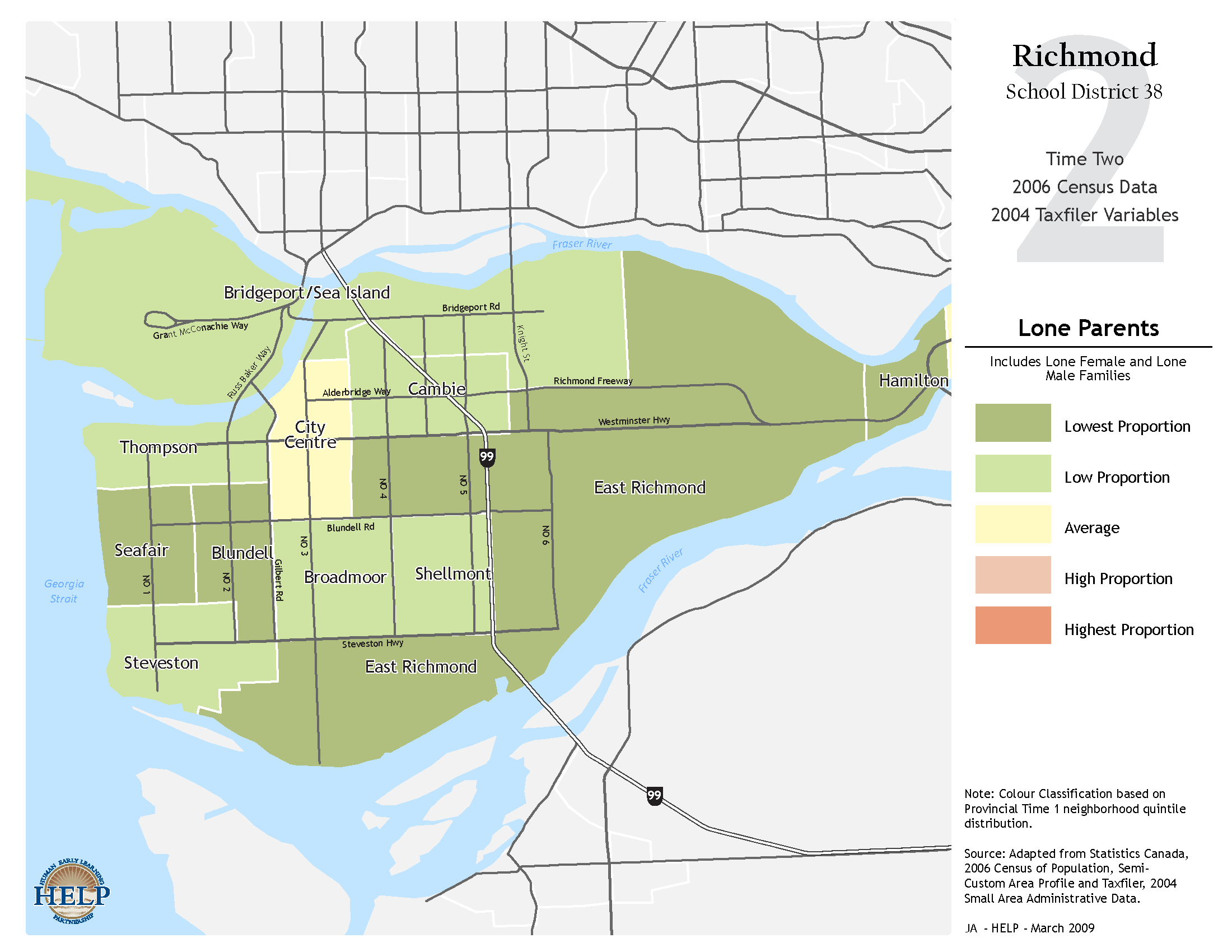 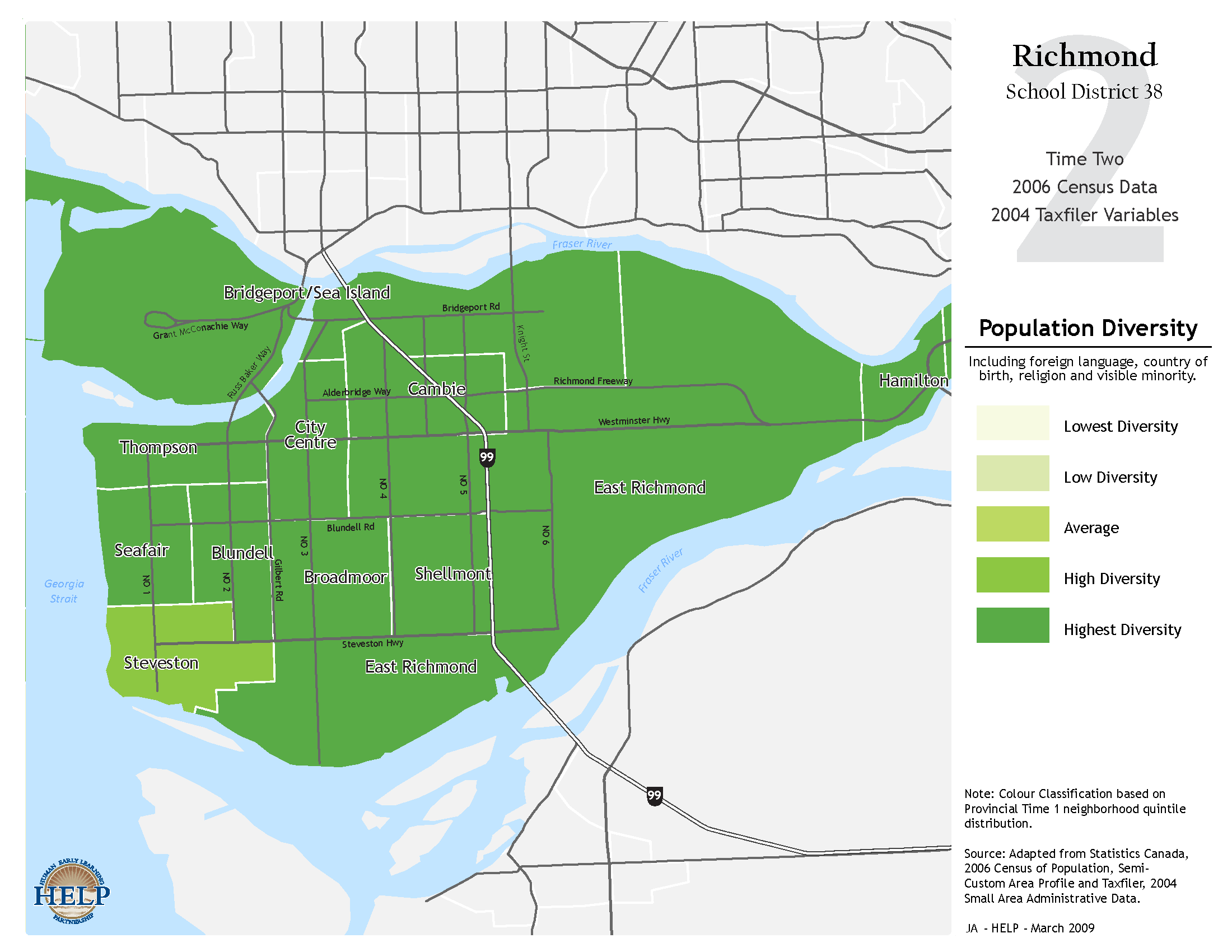 Monitoring the state of development at the level of the population and how it changes over time
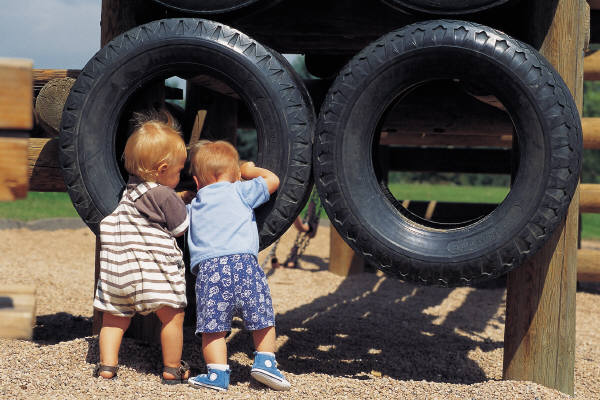 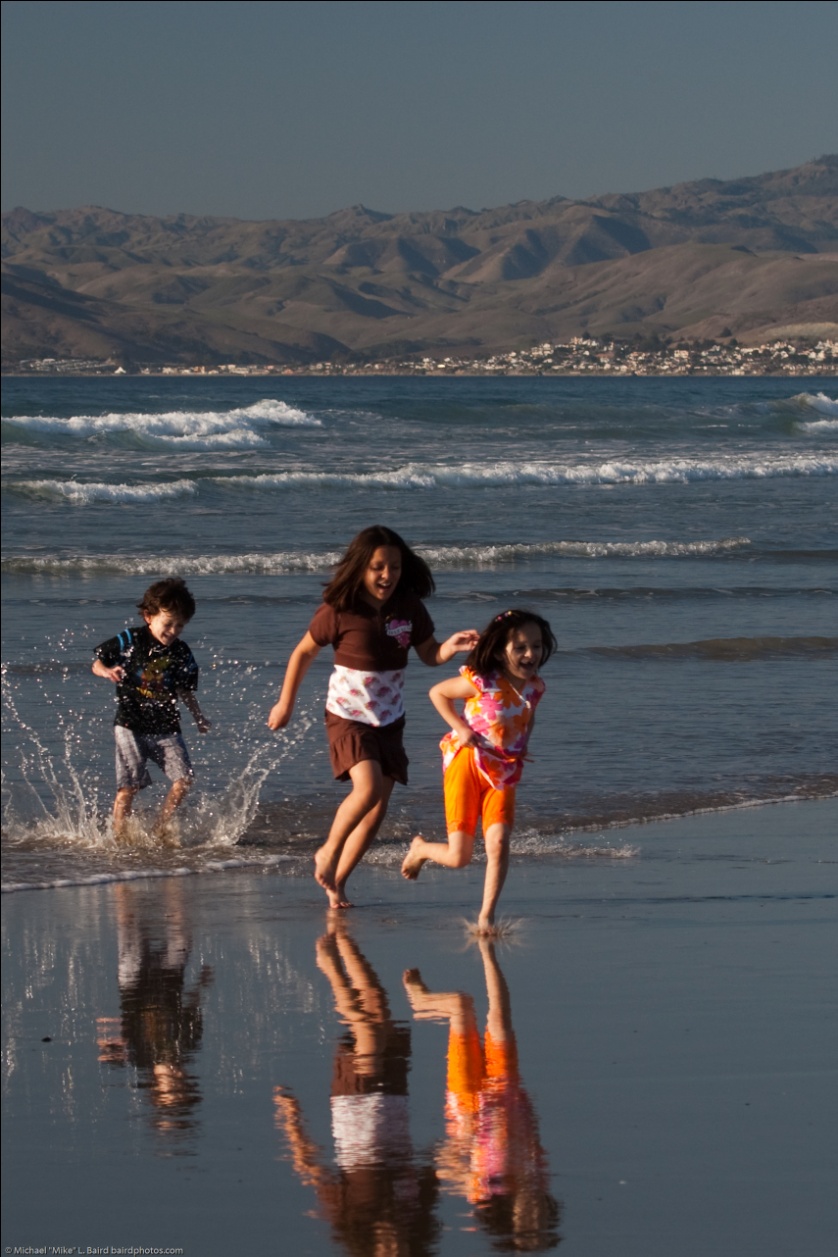 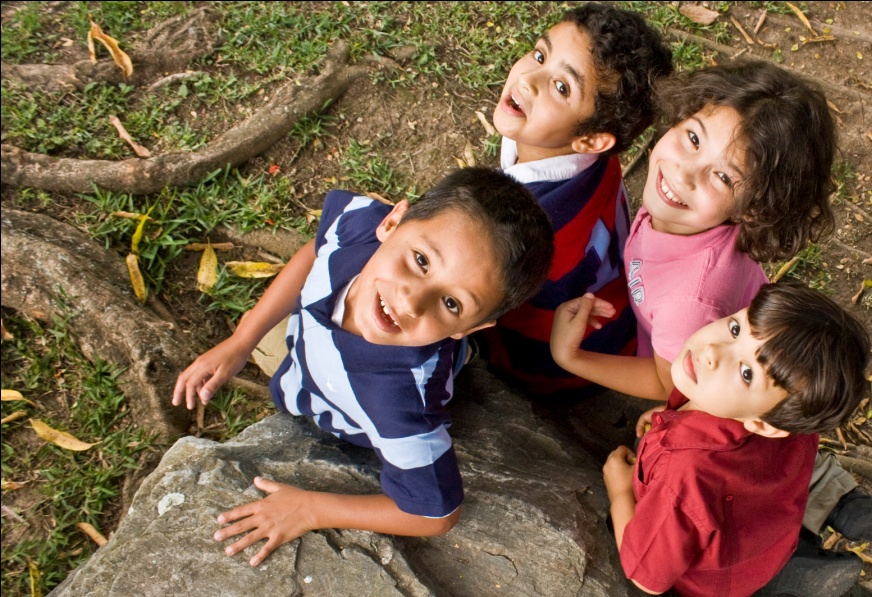 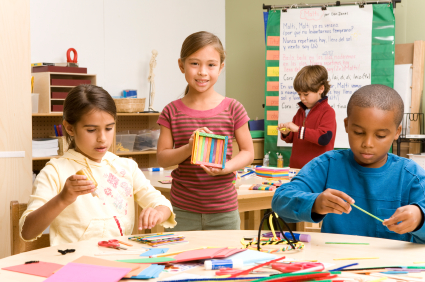 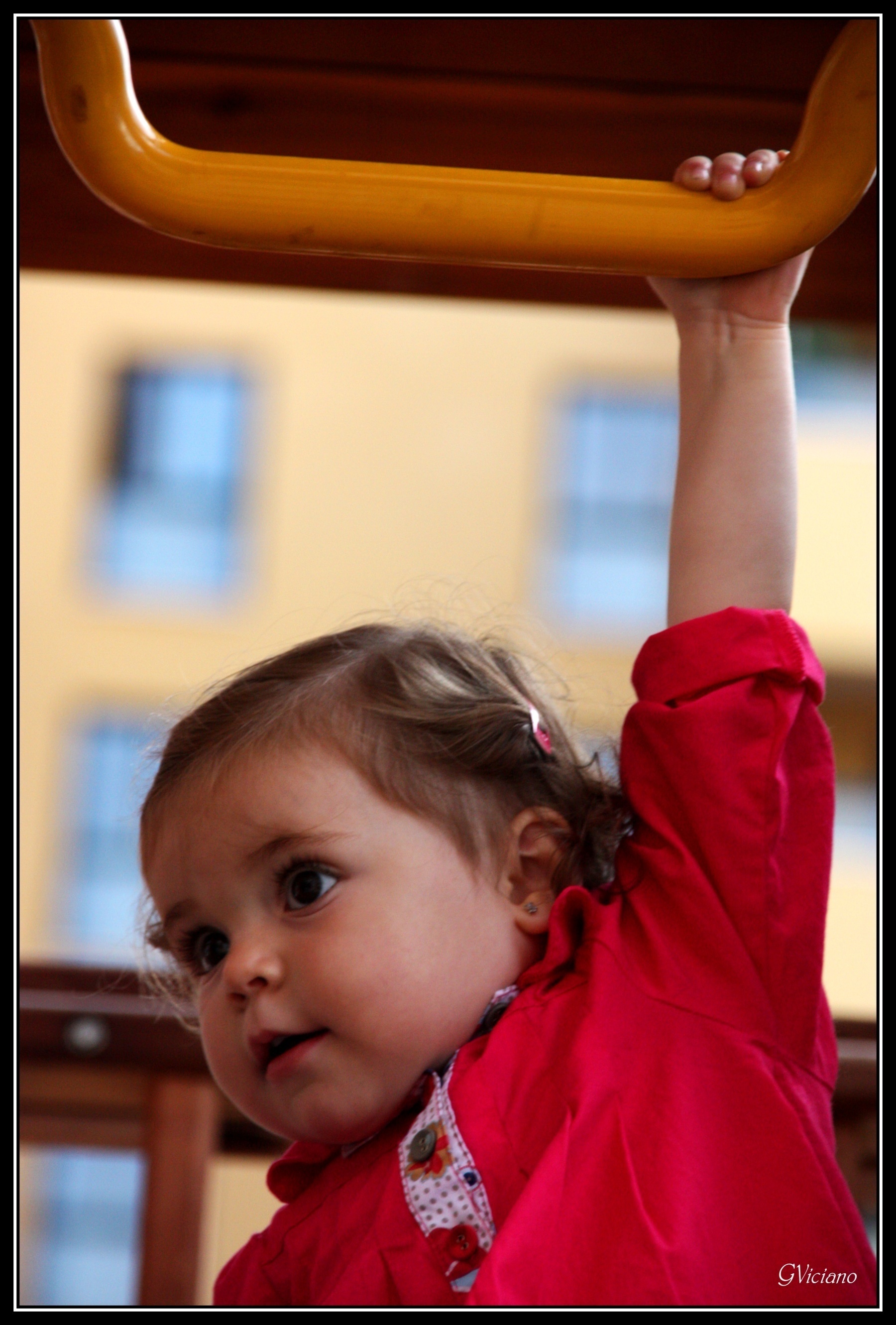 Early Development Instrument
104 items
[Speaker Notes: Why is this a good time to start doing something like this?  As many of you know, the EDI and related data collection efforts have been happening on more or less regular basis in many provinces and regions over the years.  This map shows the progress from 2000 to 2009 collection year.  The time is good because with the increased sophistication in methodologies and experience in many areas with several waves of data collection, we can bring added value to this project – in addition to, never as an alternative – to local and provincial efforts. The time is good because we are reaching a momentum – a critical mass of data and diversity of regions where it becomes possible to inform national trends.  With the Council … ‘s mandate on increasing the knowledge in ECD, putting the existing data together, being able to take advantage of what is going on already at the national level – the collection of EDI – they can focus their efforts on increasing the information at other, earlier levels of development at which we have scarce coverage.  Putting the EDI data on a national map shows what can be done and opens the door to population-based collection of other developmental data on young children.]
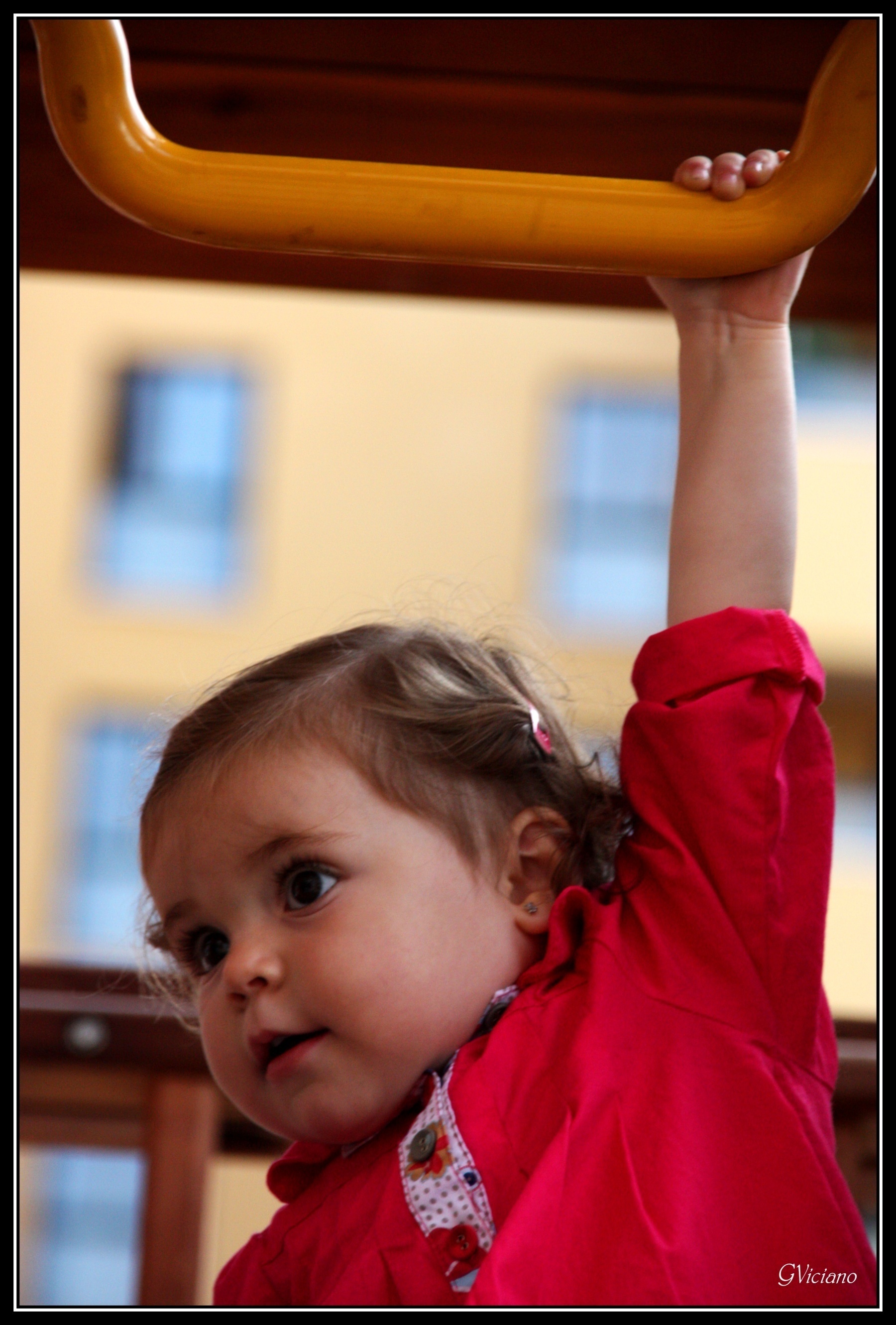 Early Development Instrument
Teacher at age 5 is respondent
[Speaker Notes: Why is this a good time to start doing something like this?  As many of you know, the EDI and related data collection efforts have been happening on more or less regular basis in many provinces and regions over the years.  This map shows the progress from 2000 to 2009 collection year.  The time is good because with the increased sophistication in methodologies and experience in many areas with several waves of data collection, we can bring added value to this project – in addition to, never as an alternative – to local and provincial efforts. The time is good because we are reaching a momentum – a critical mass of data and diversity of regions where it becomes possible to inform national trends.  With the Council … ‘s mandate on increasing the knowledge in ECD, putting the existing data together, being able to take advantage of what is going on already at the national level – the collection of EDI – they can focus their efforts on increasing the information at other, earlier levels of development at which we have scarce coverage.  Putting the EDI data on a national map shows what can be done and opens the door to population-based collection of other developmental data on young children.]
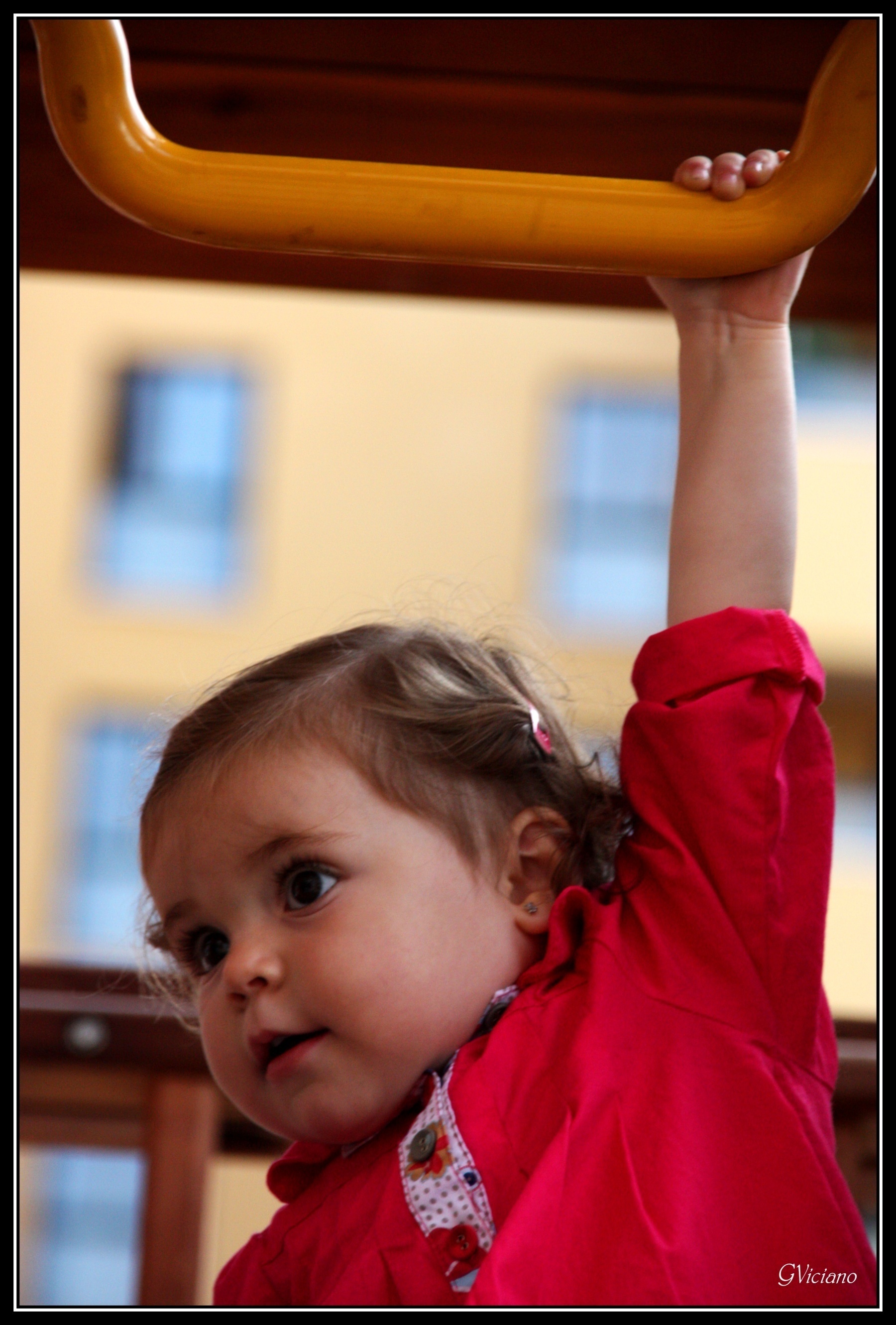 Early Development Instrument
5 developmental 
domains, with 16 subdomains
[Speaker Notes: Why is this a good time to start doing something like this?  As many of you know, the EDI and related data collection efforts have been happening on more or less regular basis in many provinces and regions over the years.  This map shows the progress from 2000 to 2009 collection year.  The time is good because with the increased sophistication in methodologies and experience in many areas with several waves of data collection, we can bring added value to this project – in addition to, never as an alternative – to local and provincial efforts. The time is good because we are reaching a momentum – a critical mass of data and diversity of regions where it becomes possible to inform national trends.  With the Council … ‘s mandate on increasing the knowledge in ECD, putting the existing data together, being able to take advantage of what is going on already at the national level – the collection of EDI – they can focus their efforts on increasing the information at other, earlier levels of development at which we have scarce coverage.  Putting the EDI data on a national map shows what can be done and opens the door to population-based collection of other developmental data on young children.]
What Does the EDI Measure?
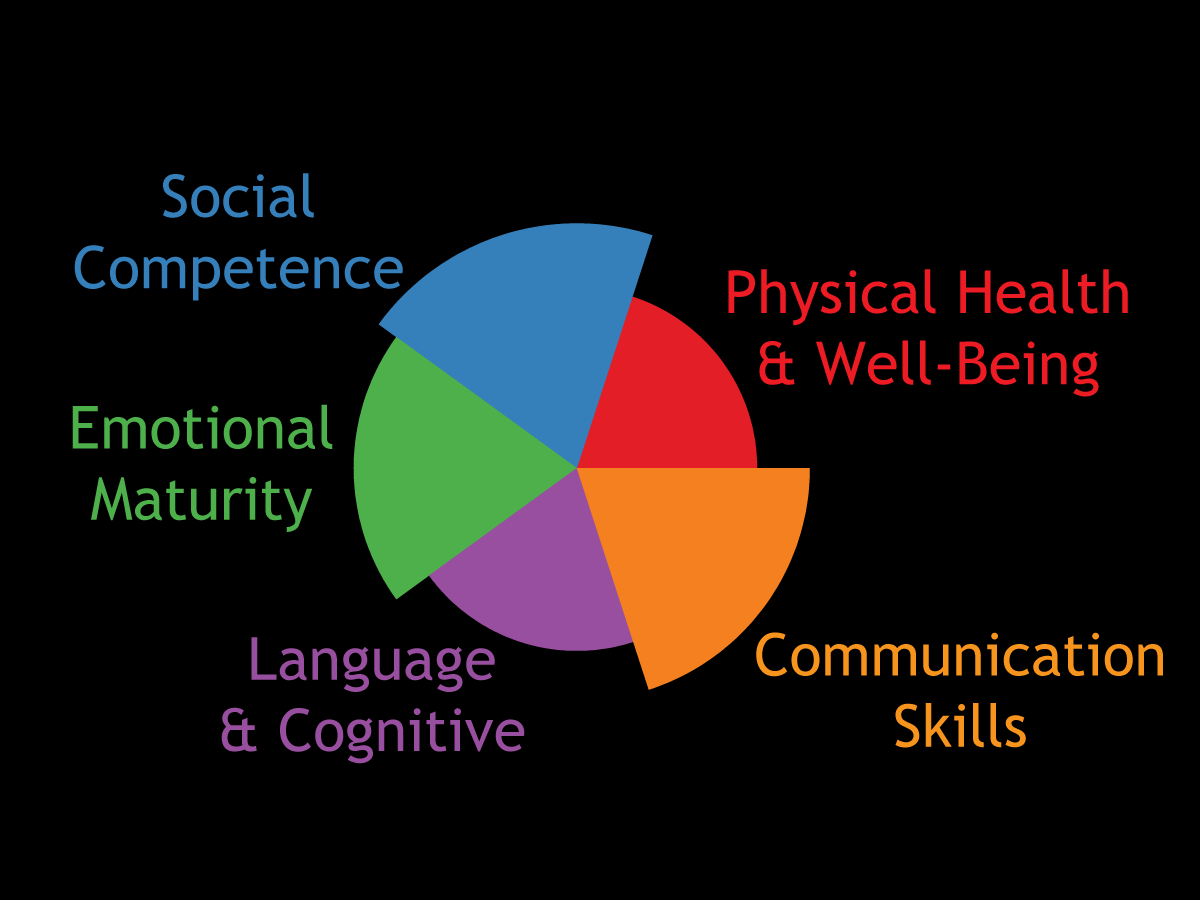 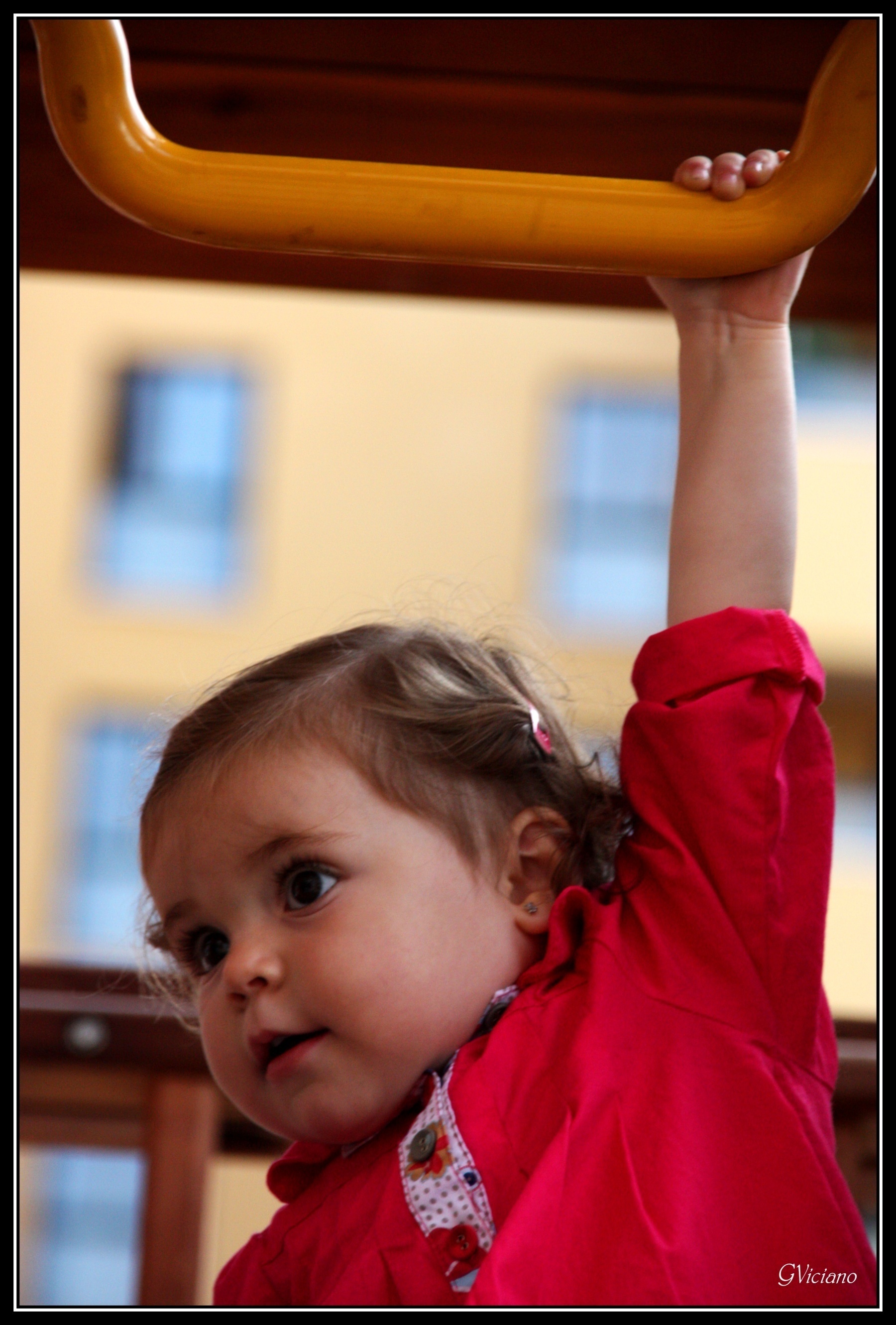 Early Development Instrument
Extensive Validity and Reliability data from several countries
[Speaker Notes: Why is this a good time to start doing something like this?  As many of you know, the EDI and related data collection efforts have been happening on more or less regular basis in many provinces and regions over the years.  This map shows the progress from 2000 to 2009 collection year.  The time is good because with the increased sophistication in methodologies and experience in many areas with several waves of data collection, we can bring added value to this project – in addition to, never as an alternative – to local and provincial efforts. The time is good because we are reaching a momentum – a critical mass of data and diversity of regions where it becomes possible to inform national trends.  With the Council … ‘s mandate on increasing the knowledge in ECD, putting the existing data together, being able to take advantage of what is going on already at the national level – the collection of EDI – they can focus their efforts on increasing the information at other, earlier levels of development at which we have scarce coverage.  Putting the EDI data on a national map shows what can be done and opens the door to population-based collection of other developmental data on young children.]
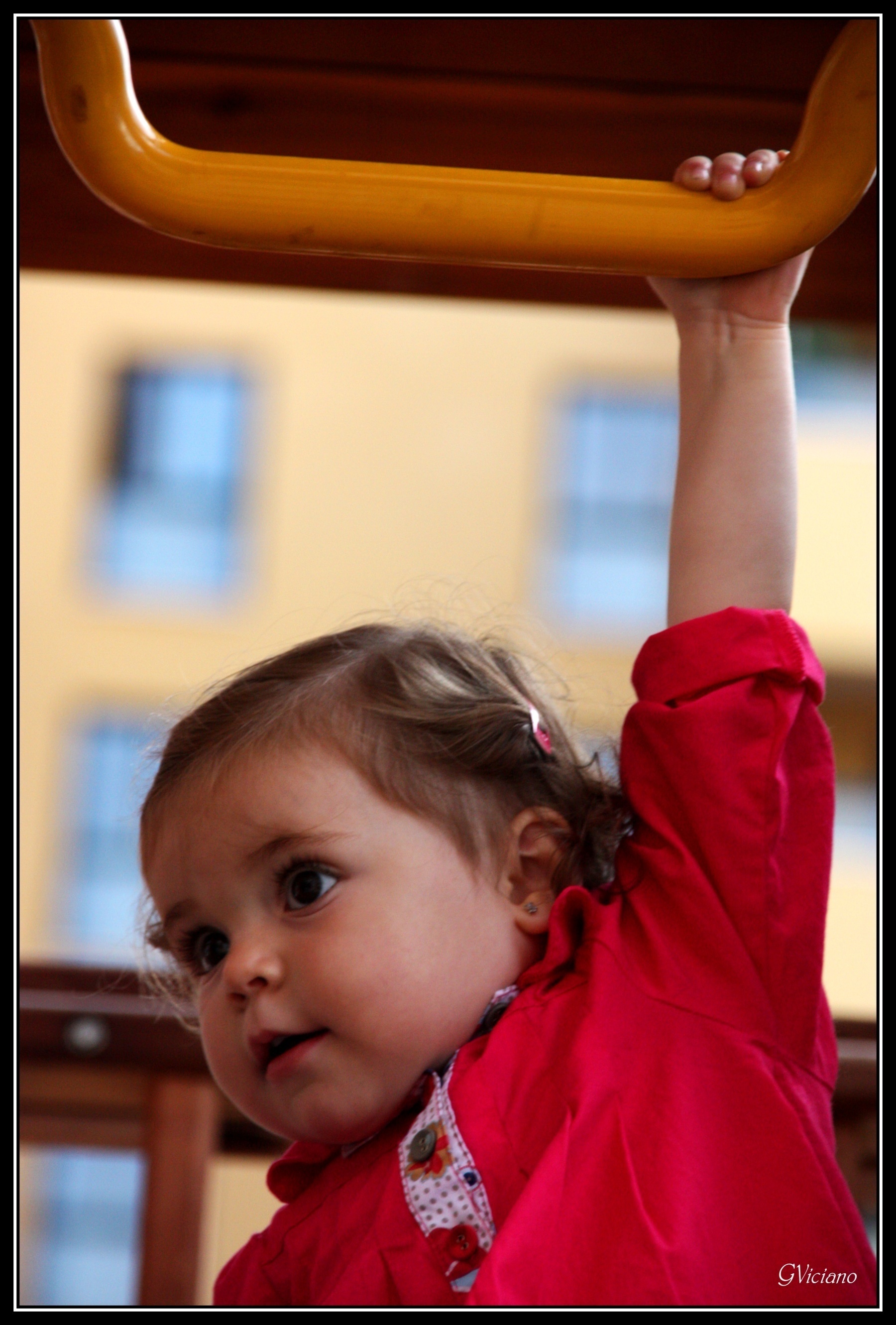 Early Development Instrument
Not an ‘individual assessment’
[Speaker Notes: Why is this a good time to start doing something like this?  As many of you know, the EDI and related data collection efforts have been happening on more or less regular basis in many provinces and regions over the years.  This map shows the progress from 2000 to 2009 collection year.  The time is good because with the increased sophistication in methodologies and experience in many areas with several waves of data collection, we can bring added value to this project – in addition to, never as an alternative – to local and provincial efforts. The time is good because we are reaching a momentum – a critical mass of data and diversity of regions where it becomes possible to inform national trends.  With the Council … ‘s mandate on increasing the knowledge in ECD, putting the existing data together, being able to take advantage of what is going on already at the national level – the collection of EDI – they can focus their efforts on increasing the information at other, earlier levels of development at which we have scarce coverage.  Putting the EDI data on a national map shows what can be done and opens the door to population-based collection of other developmental data on young children.]
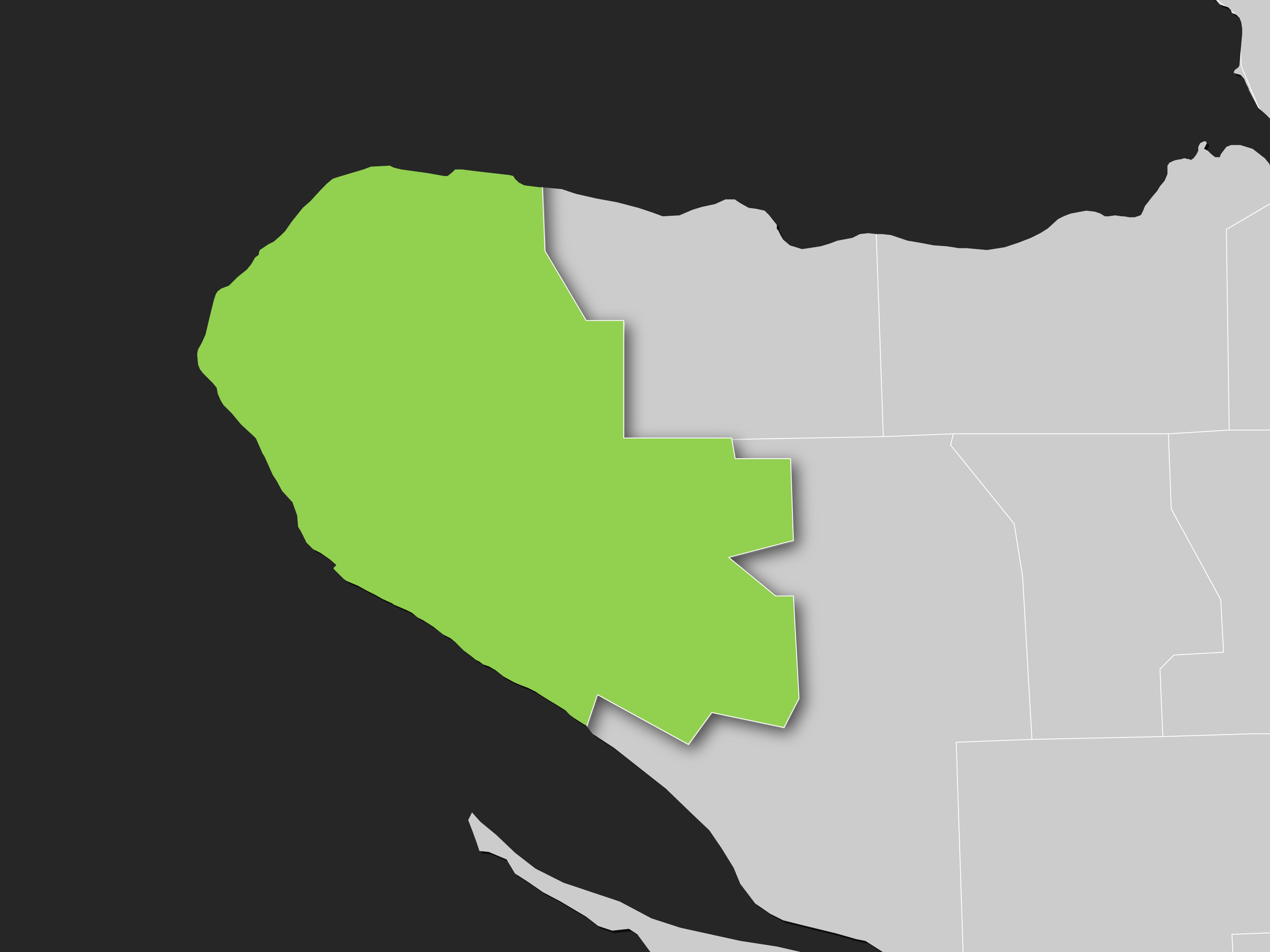 Neighbourhood
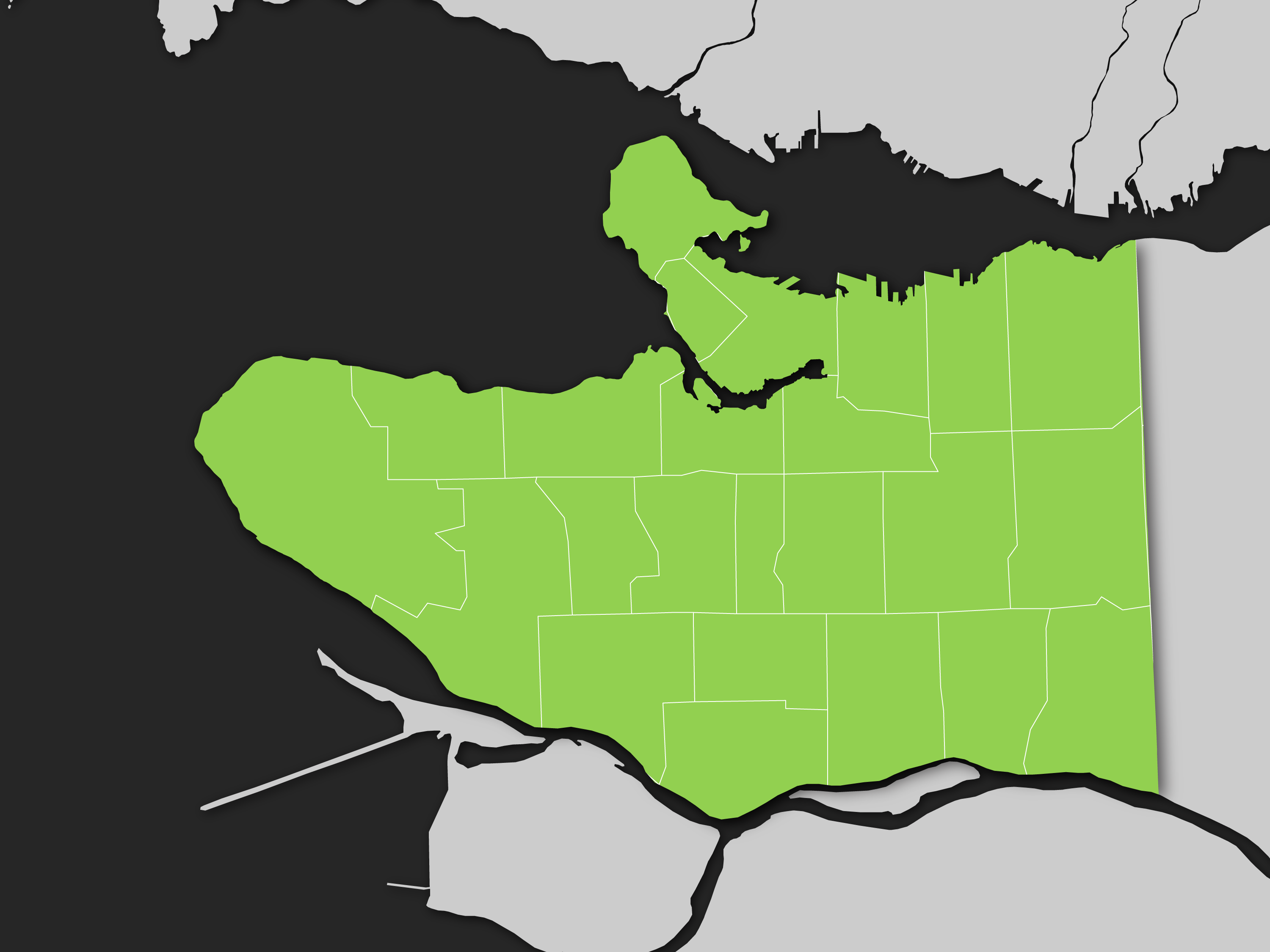 Region
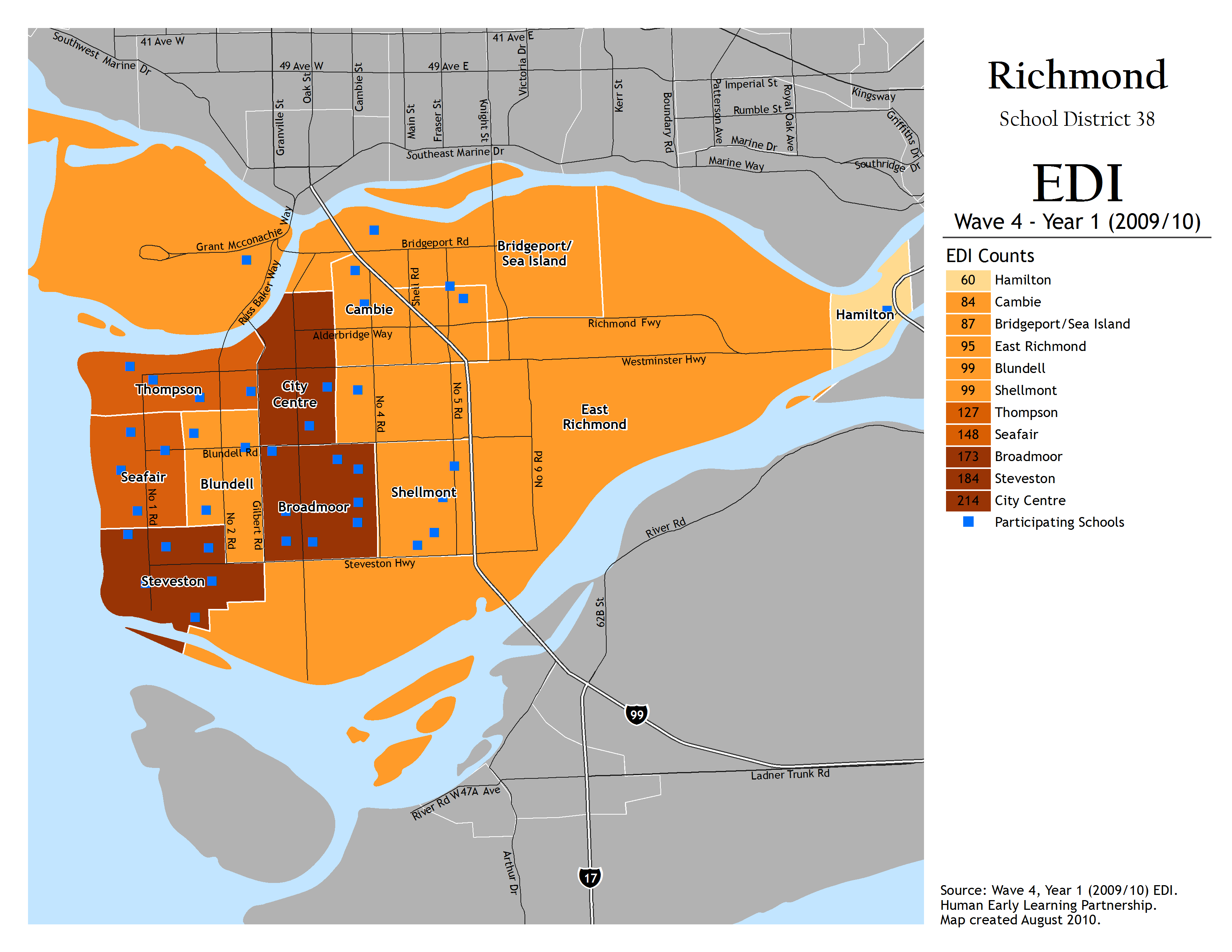 What the maps reveal…
Large local area differences in the 	  proportion of developmentally 	  	  vulnerable children
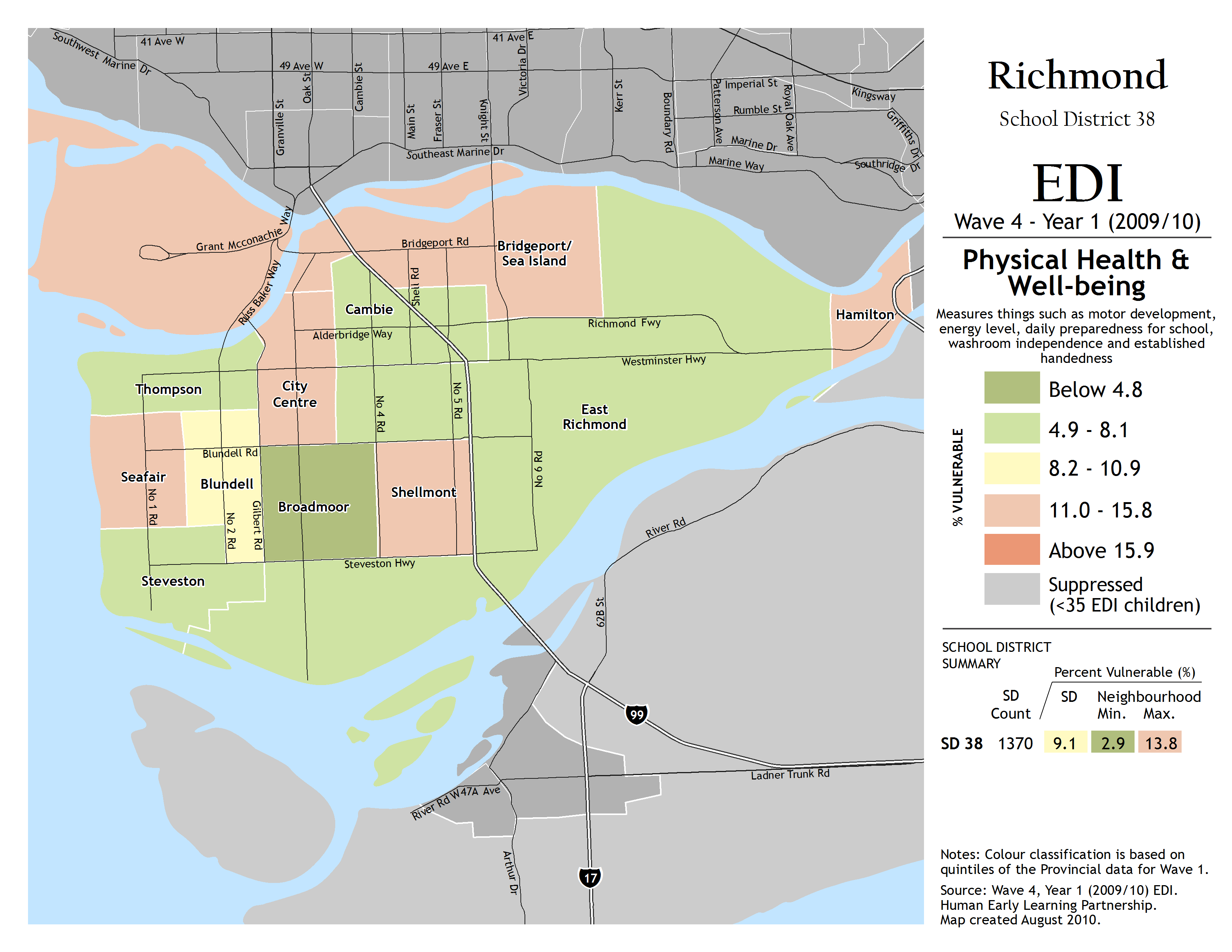 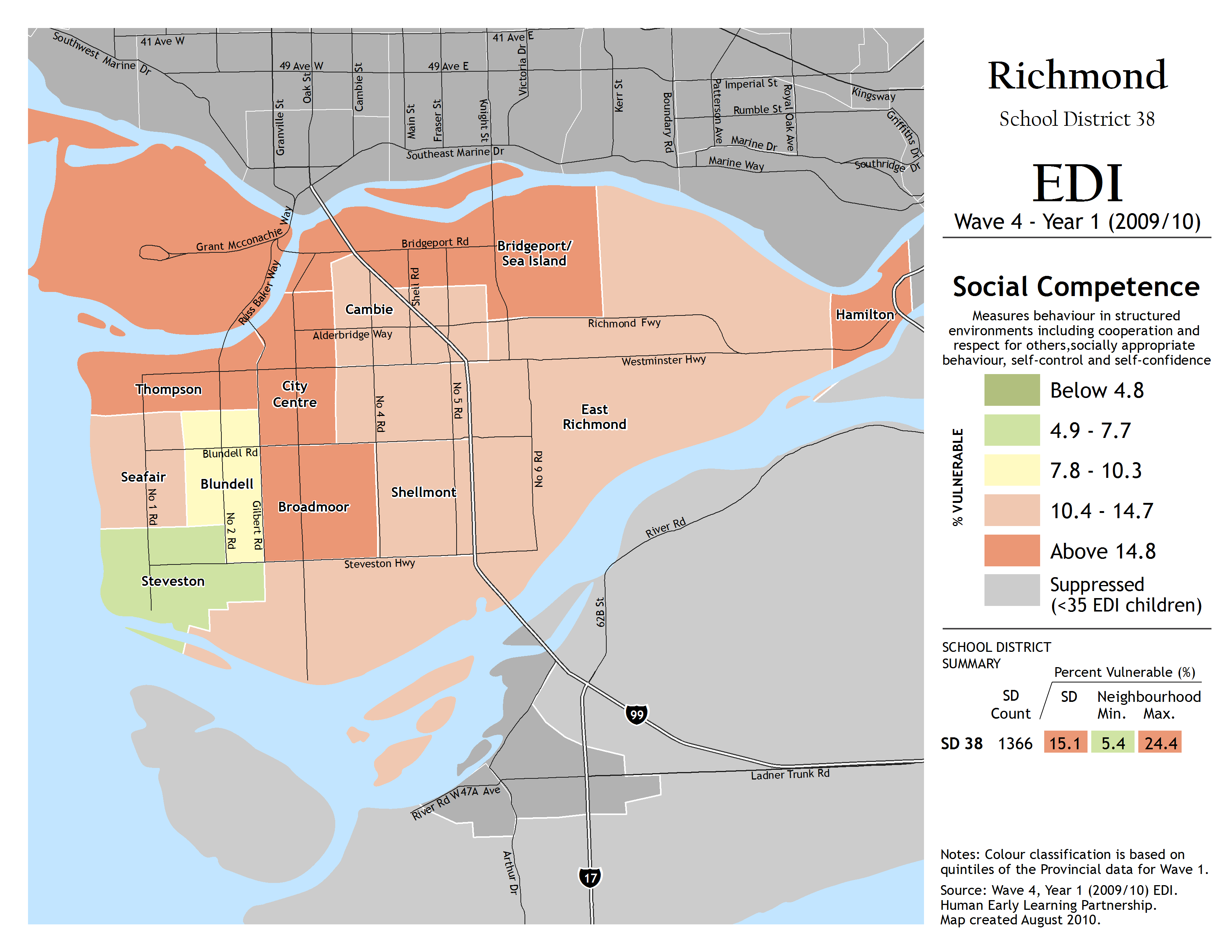 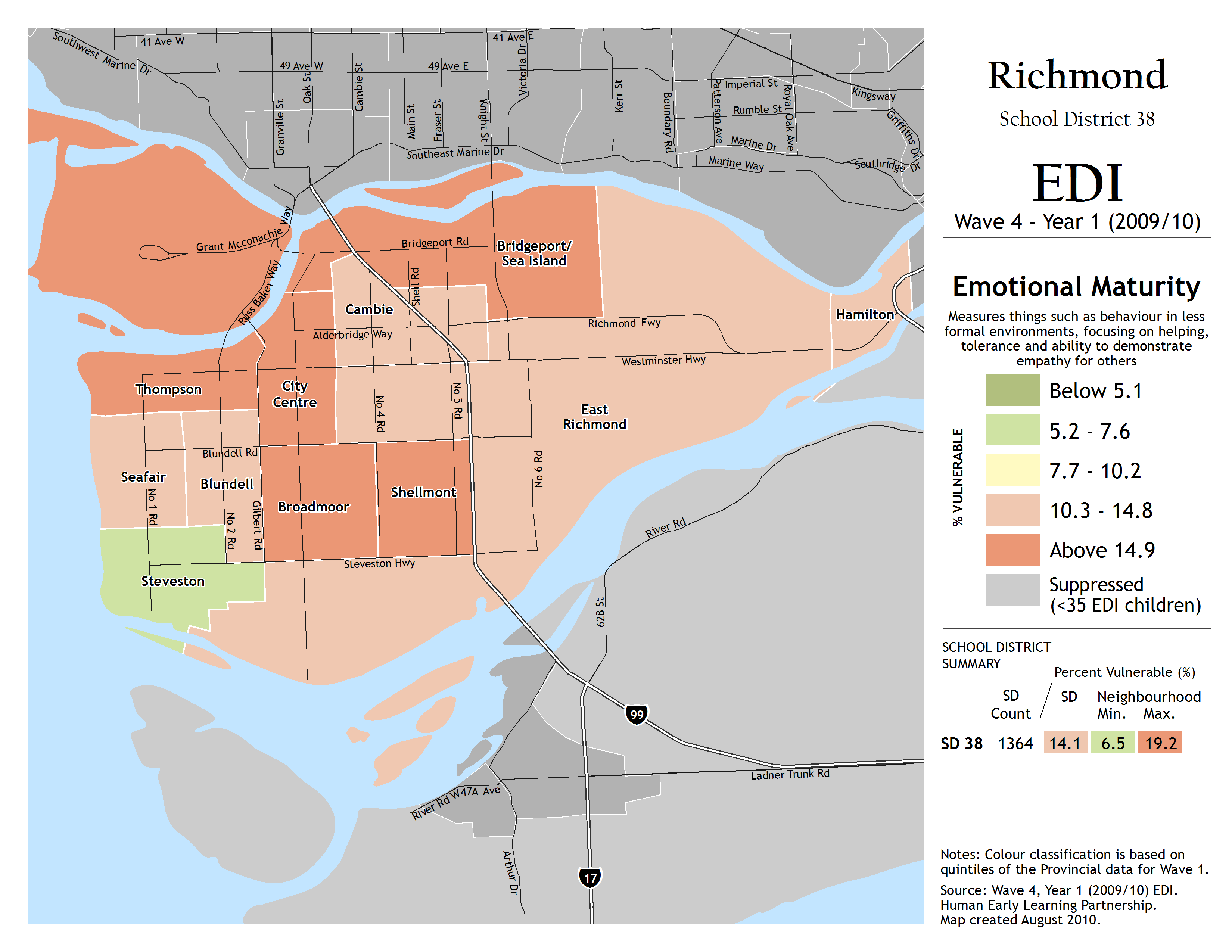 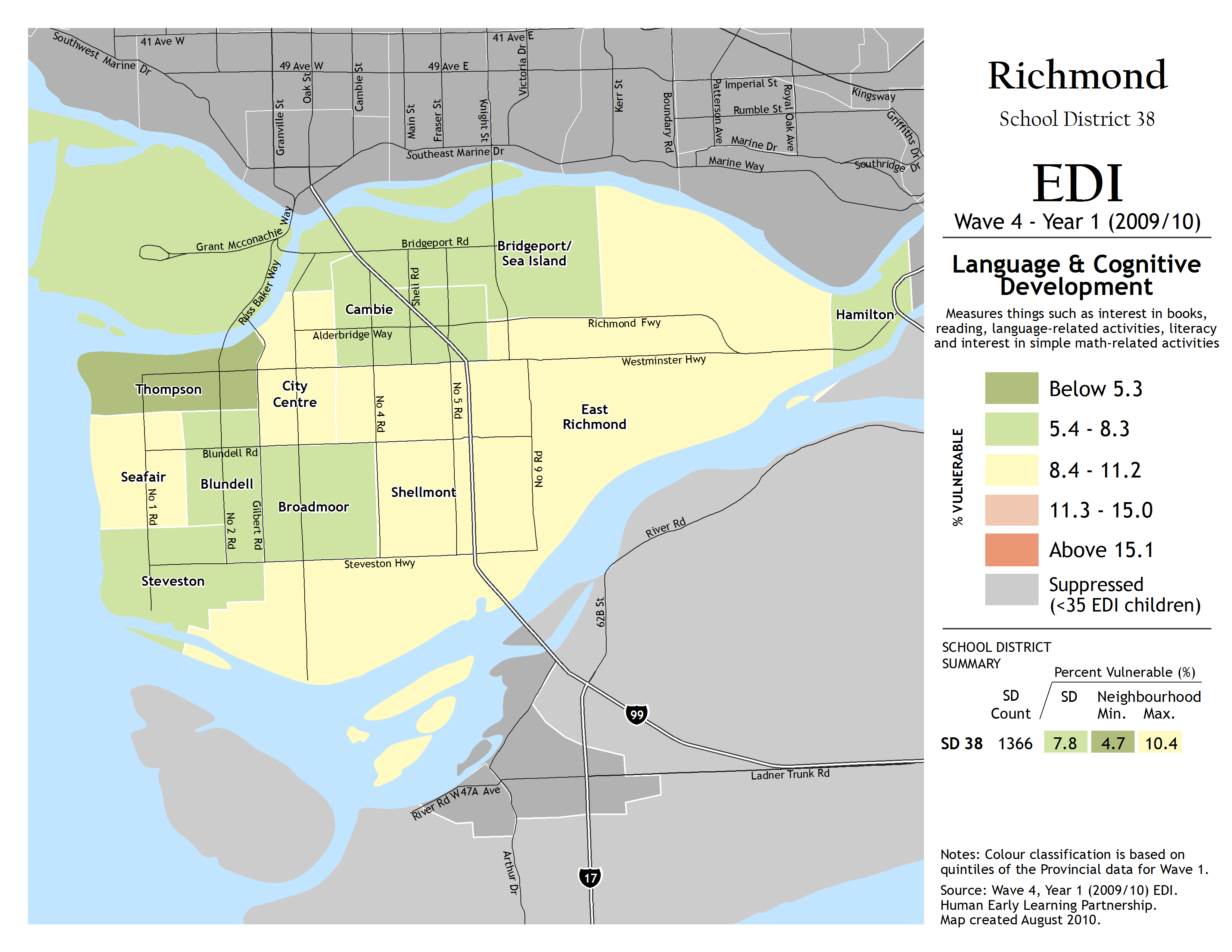 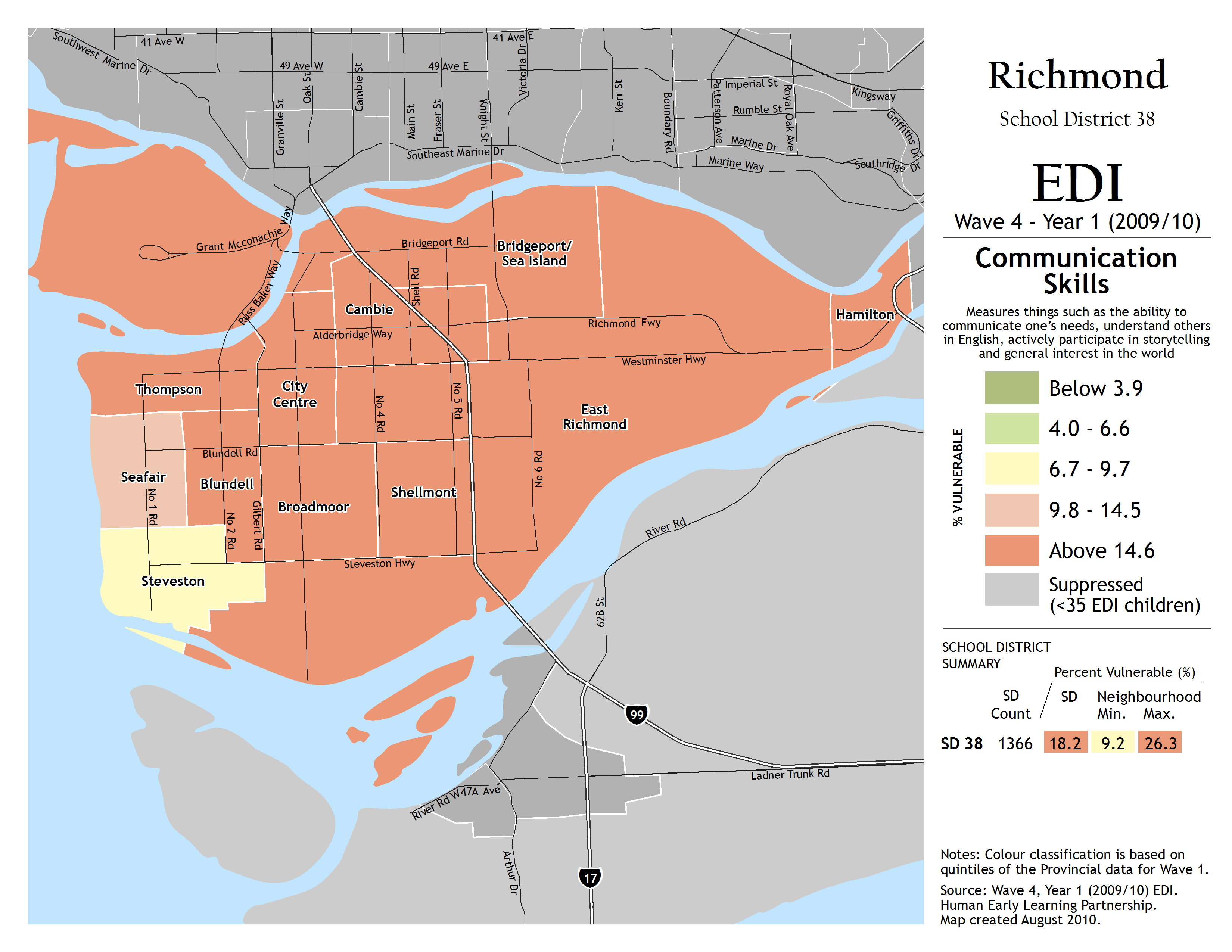 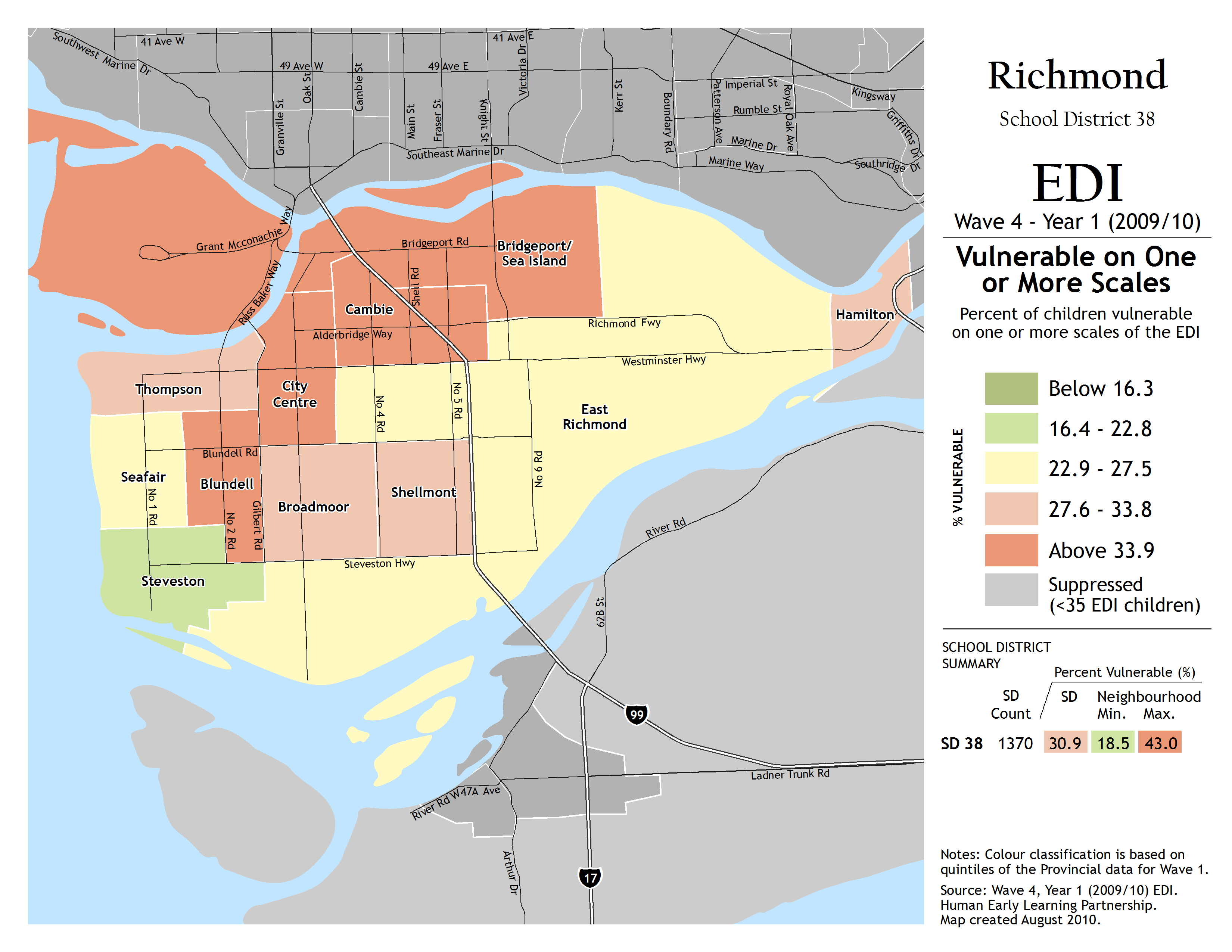 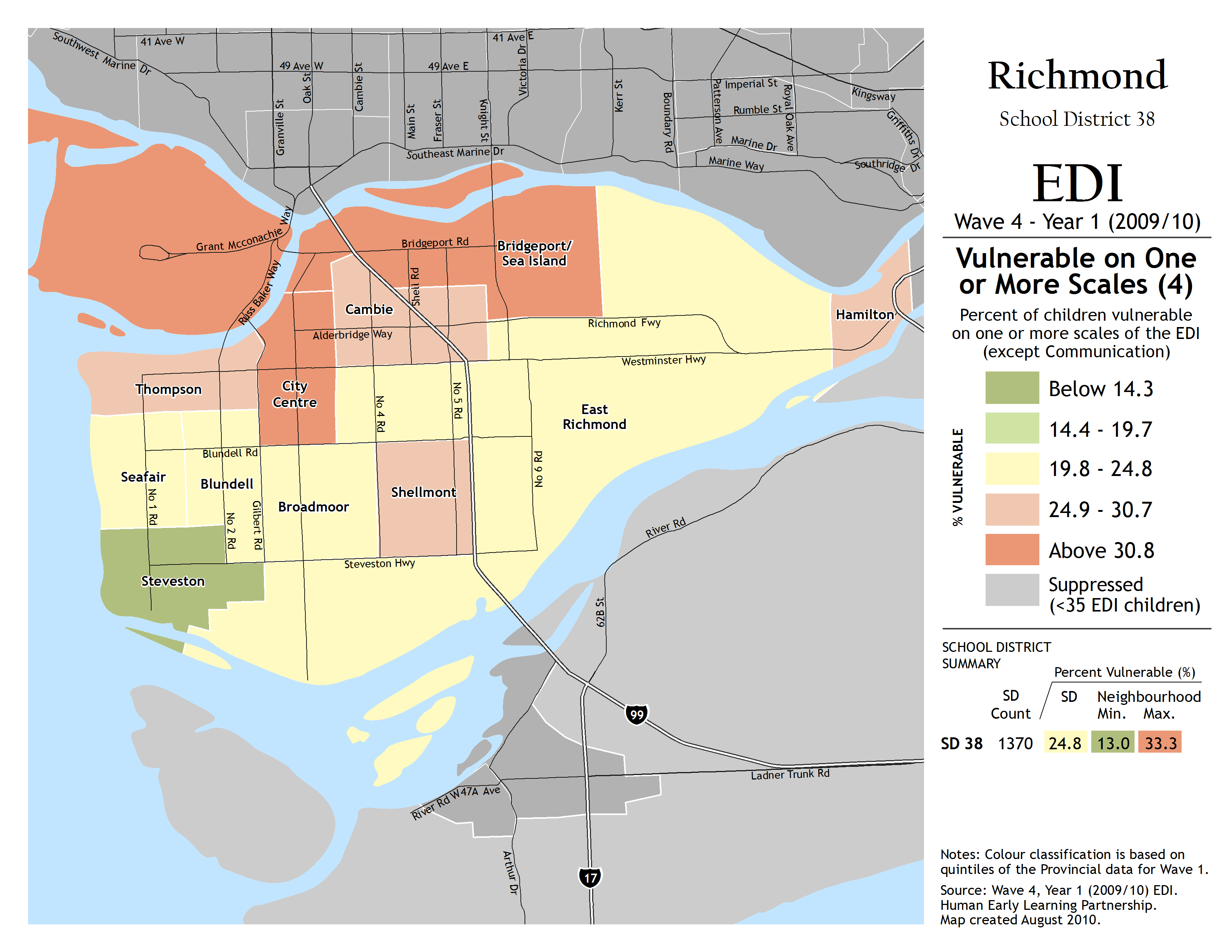 What the maps reveal…
The high proportion of avoidable 		  vulnerability
Change over time
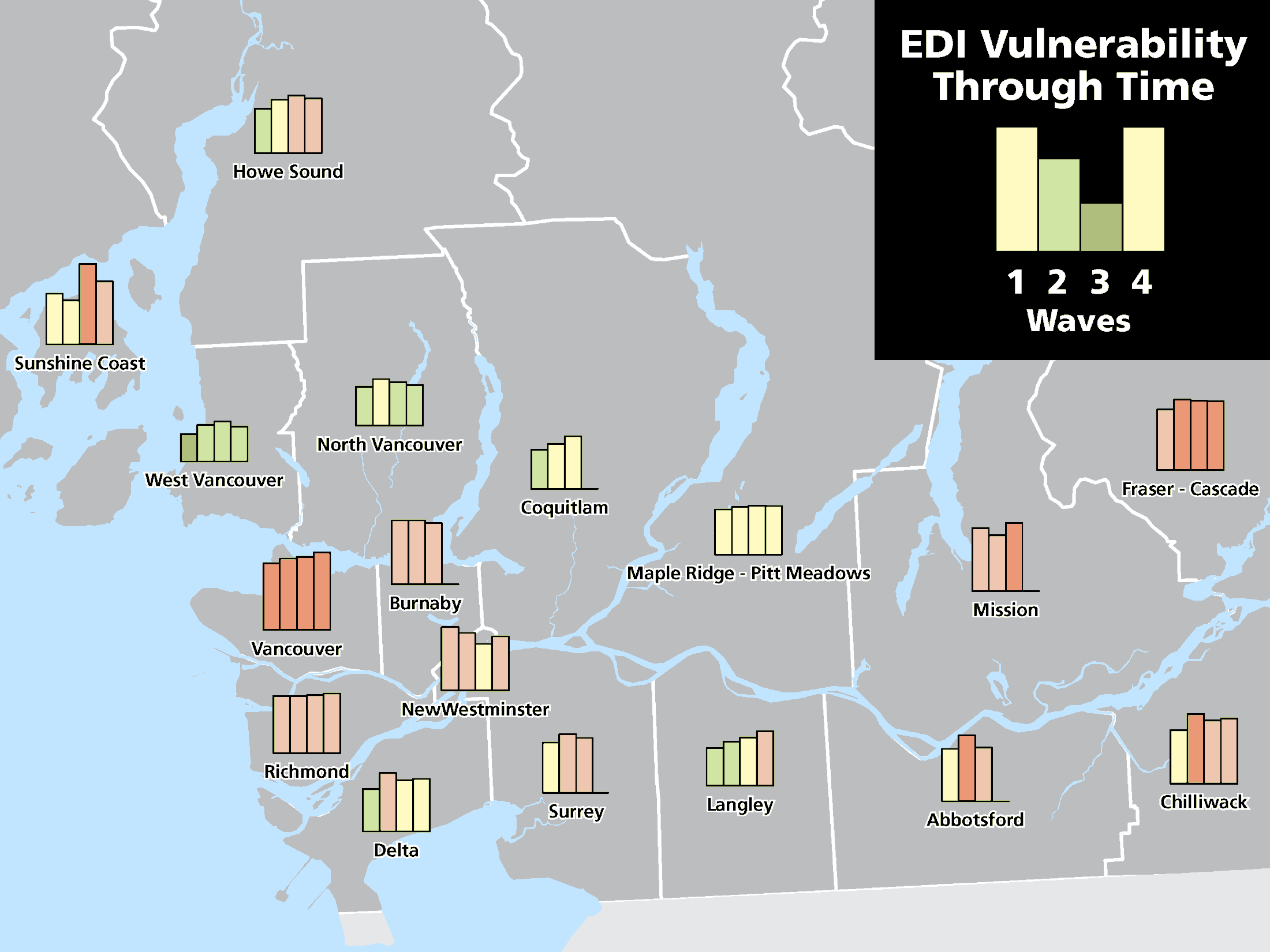 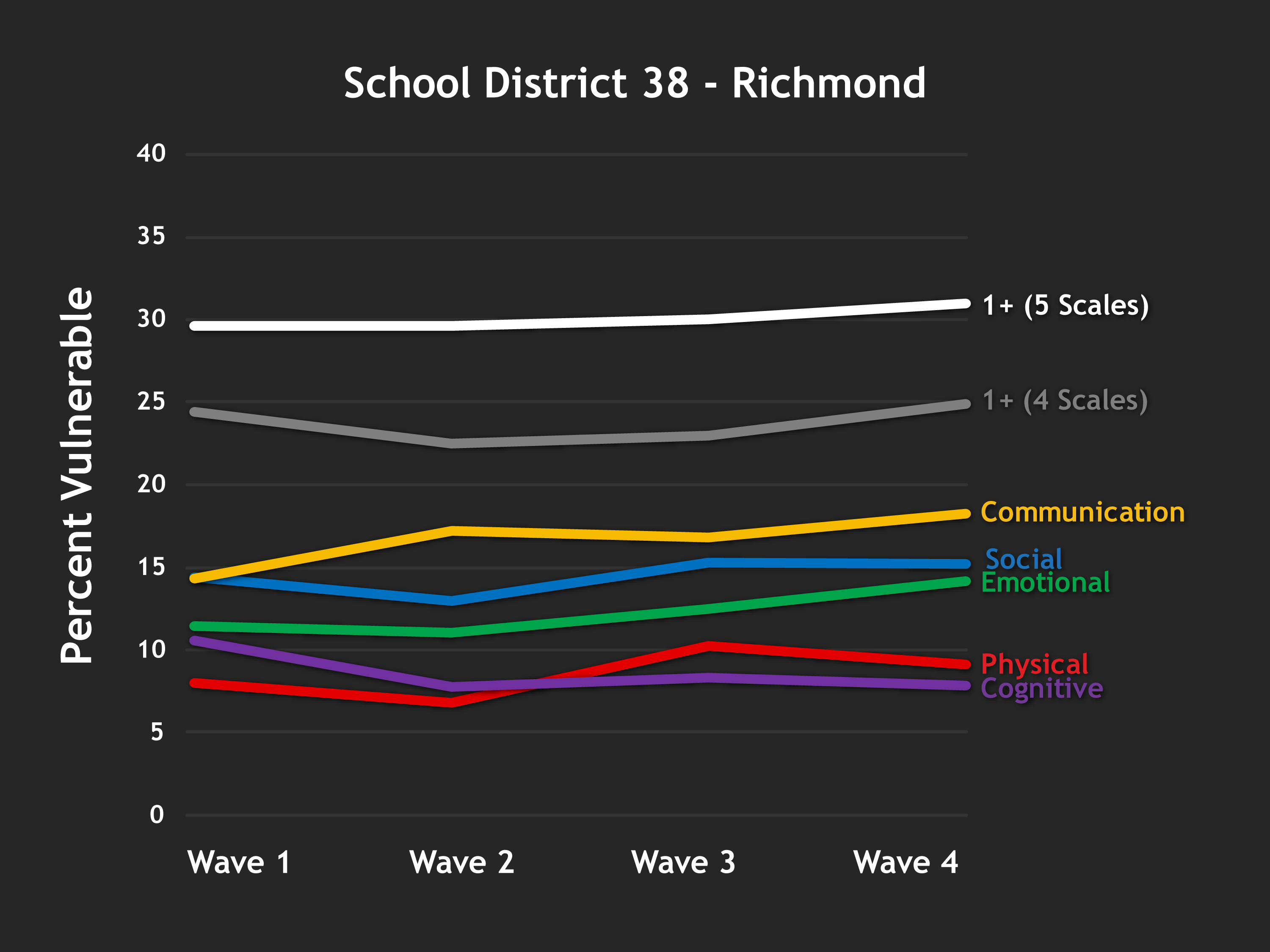 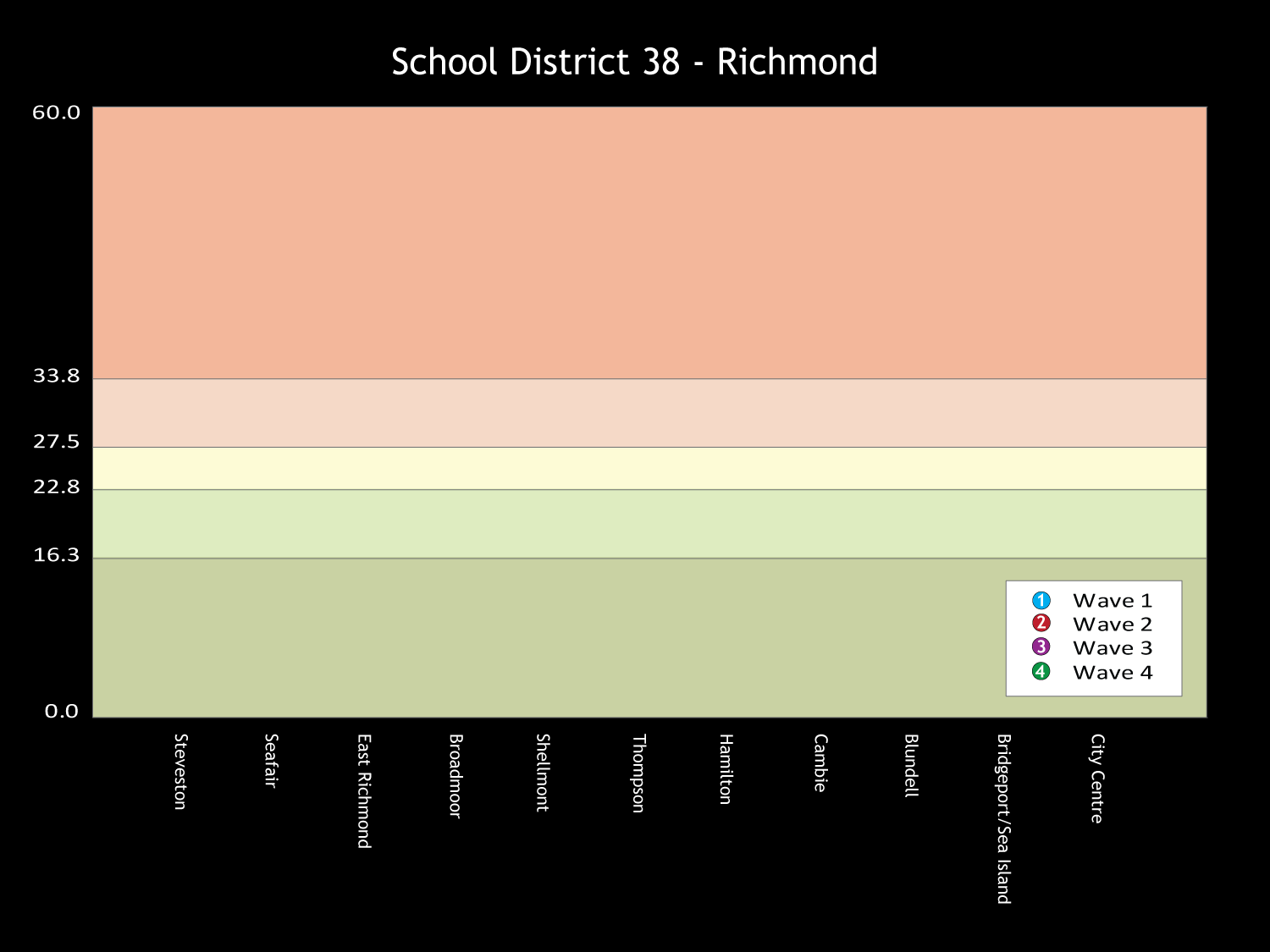 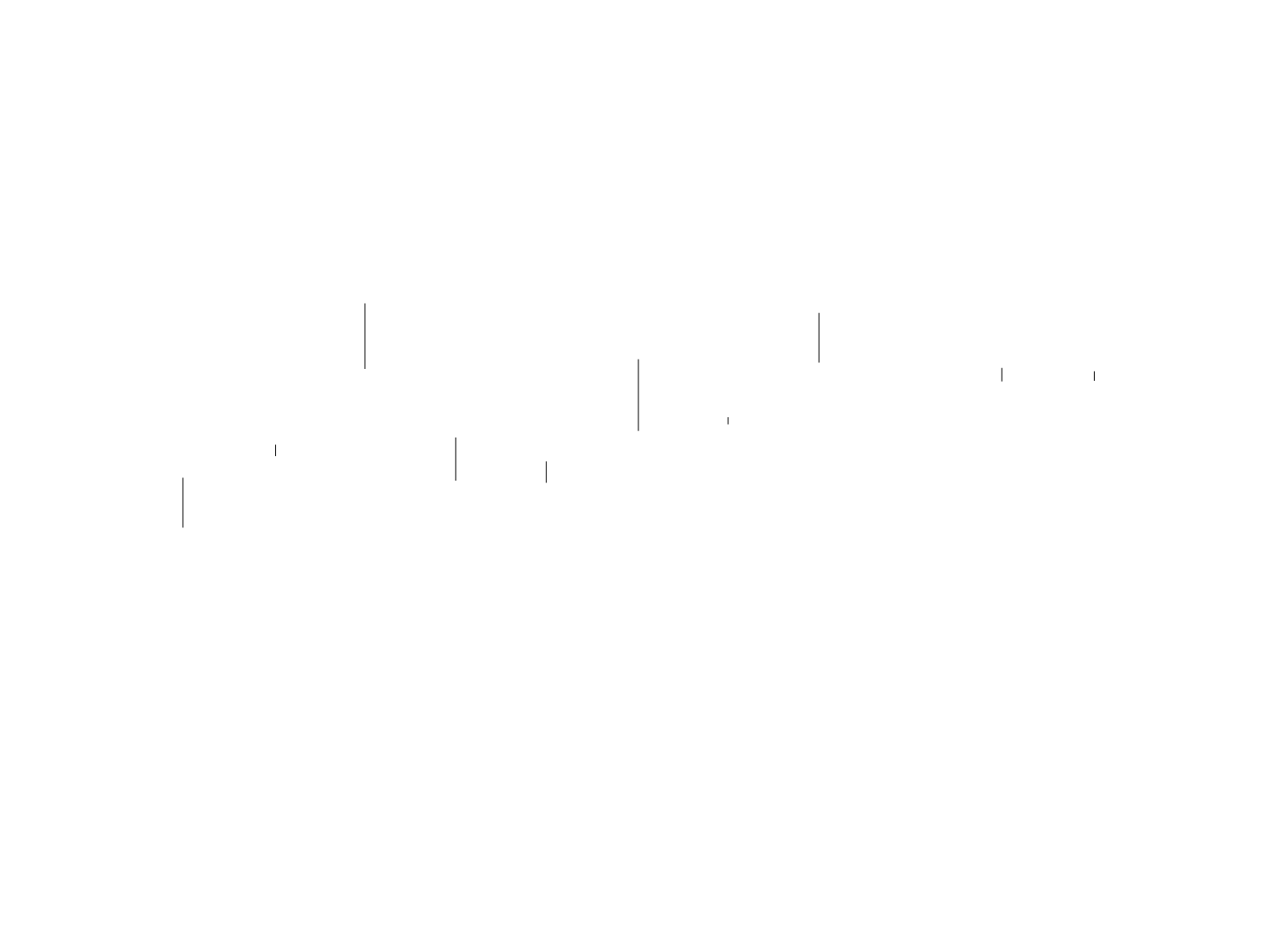 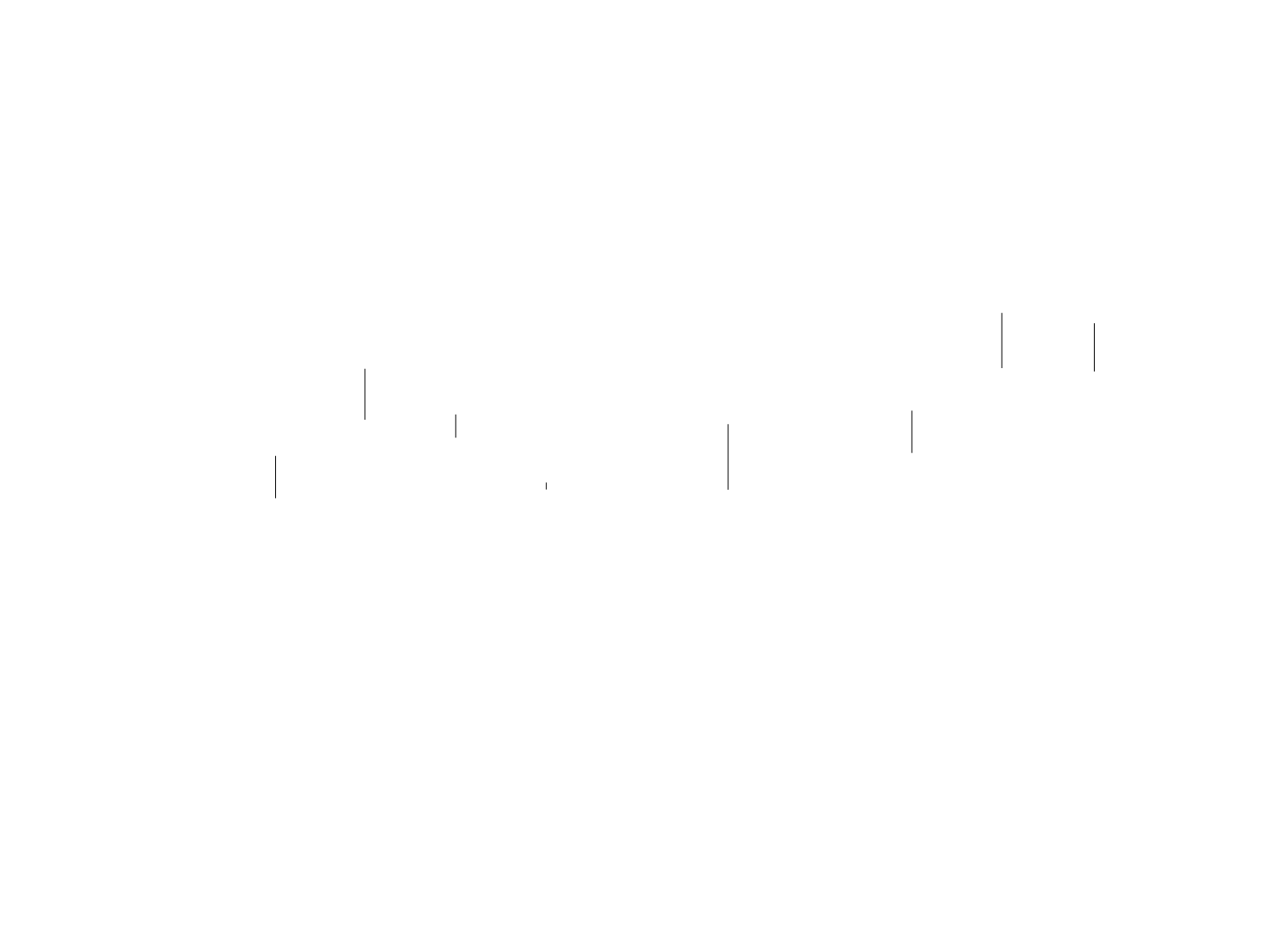 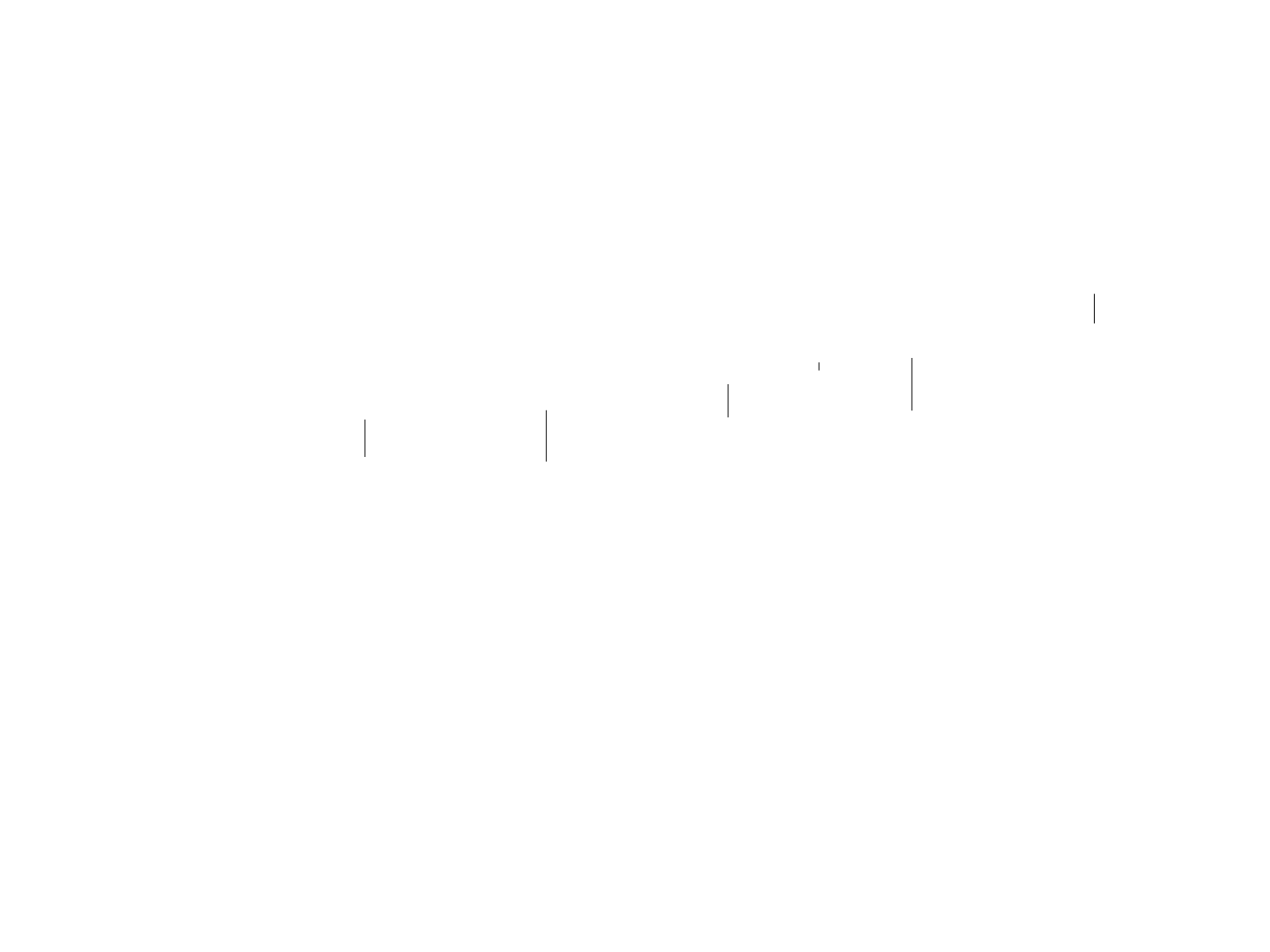 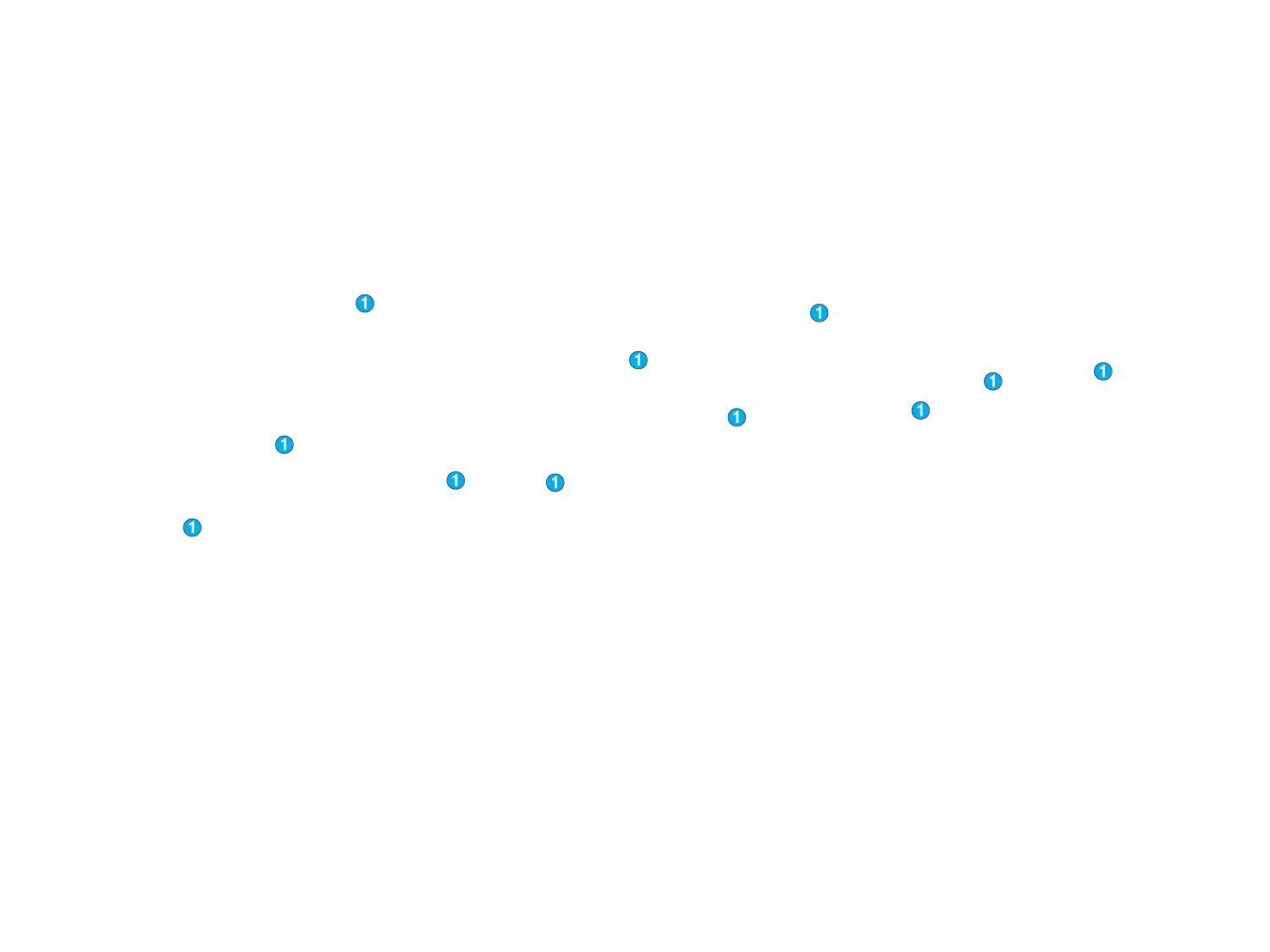 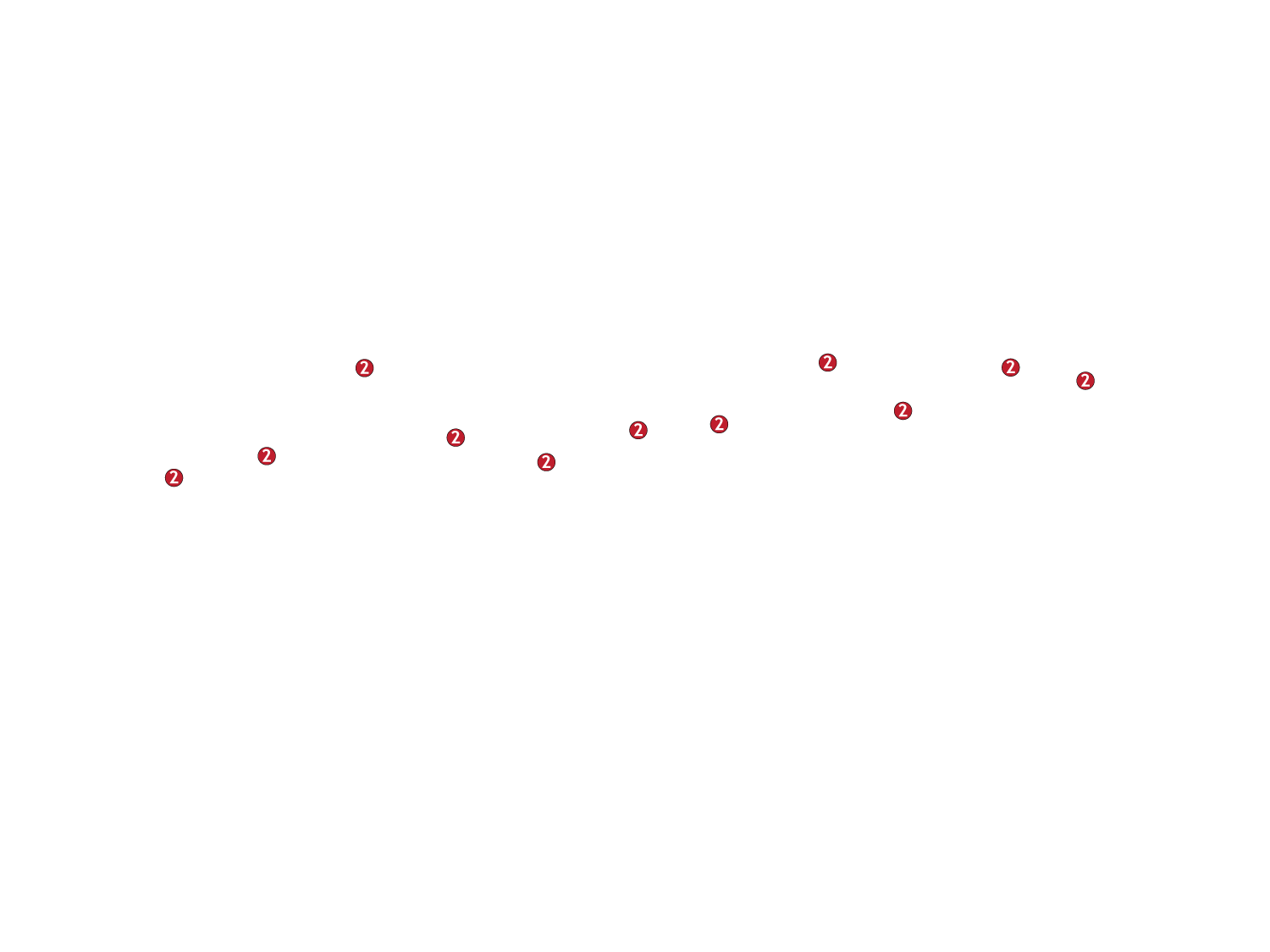 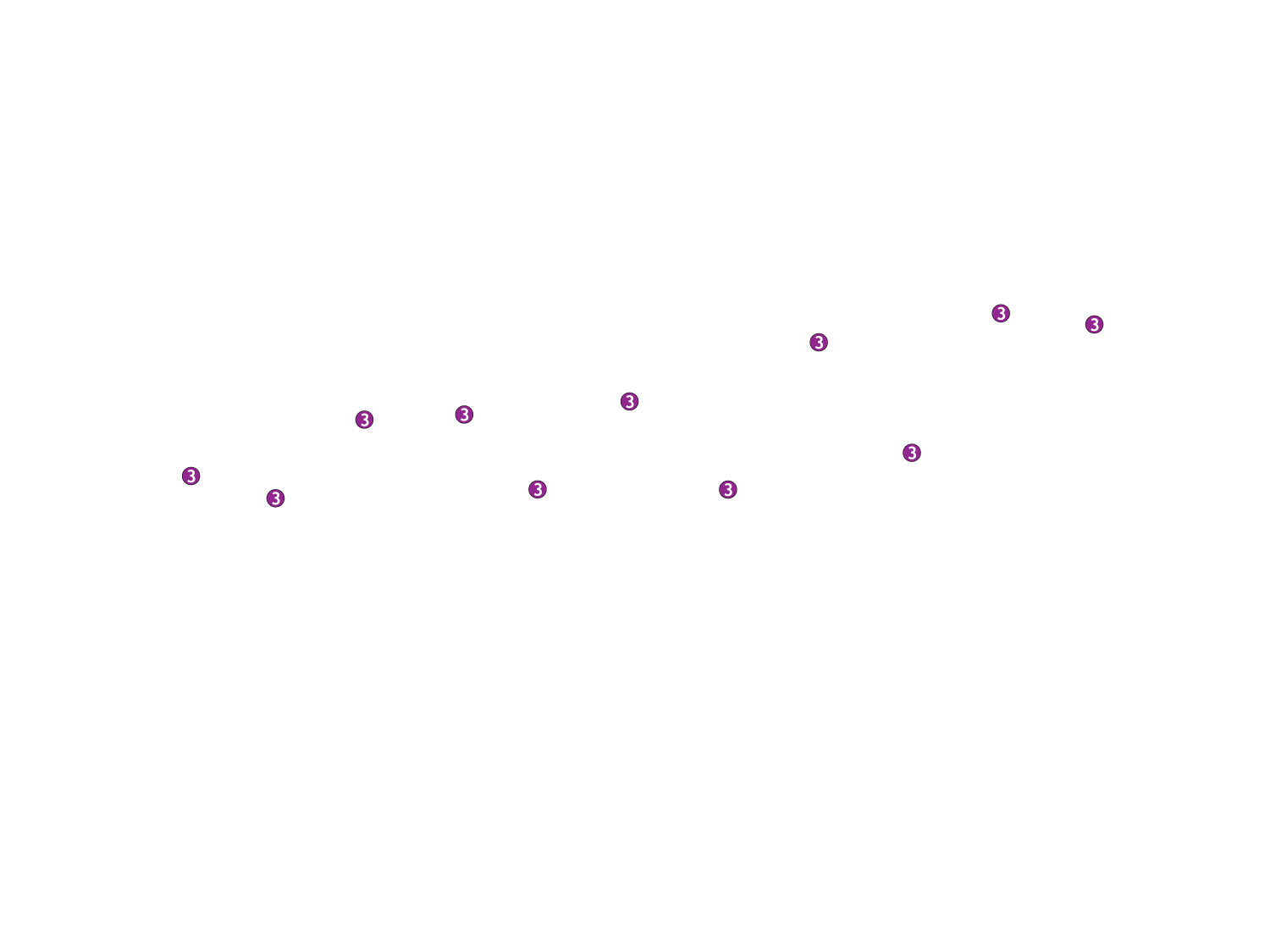 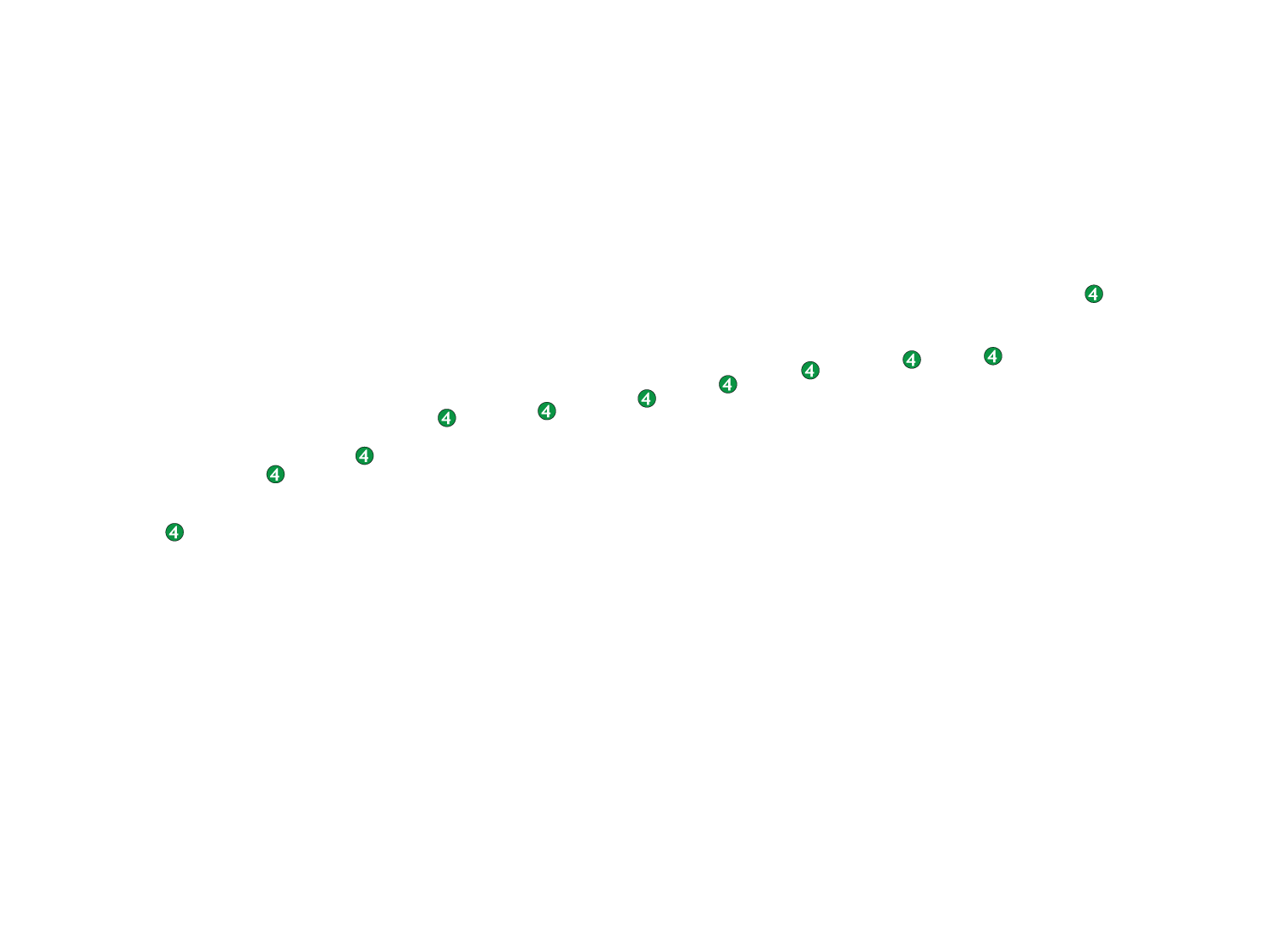 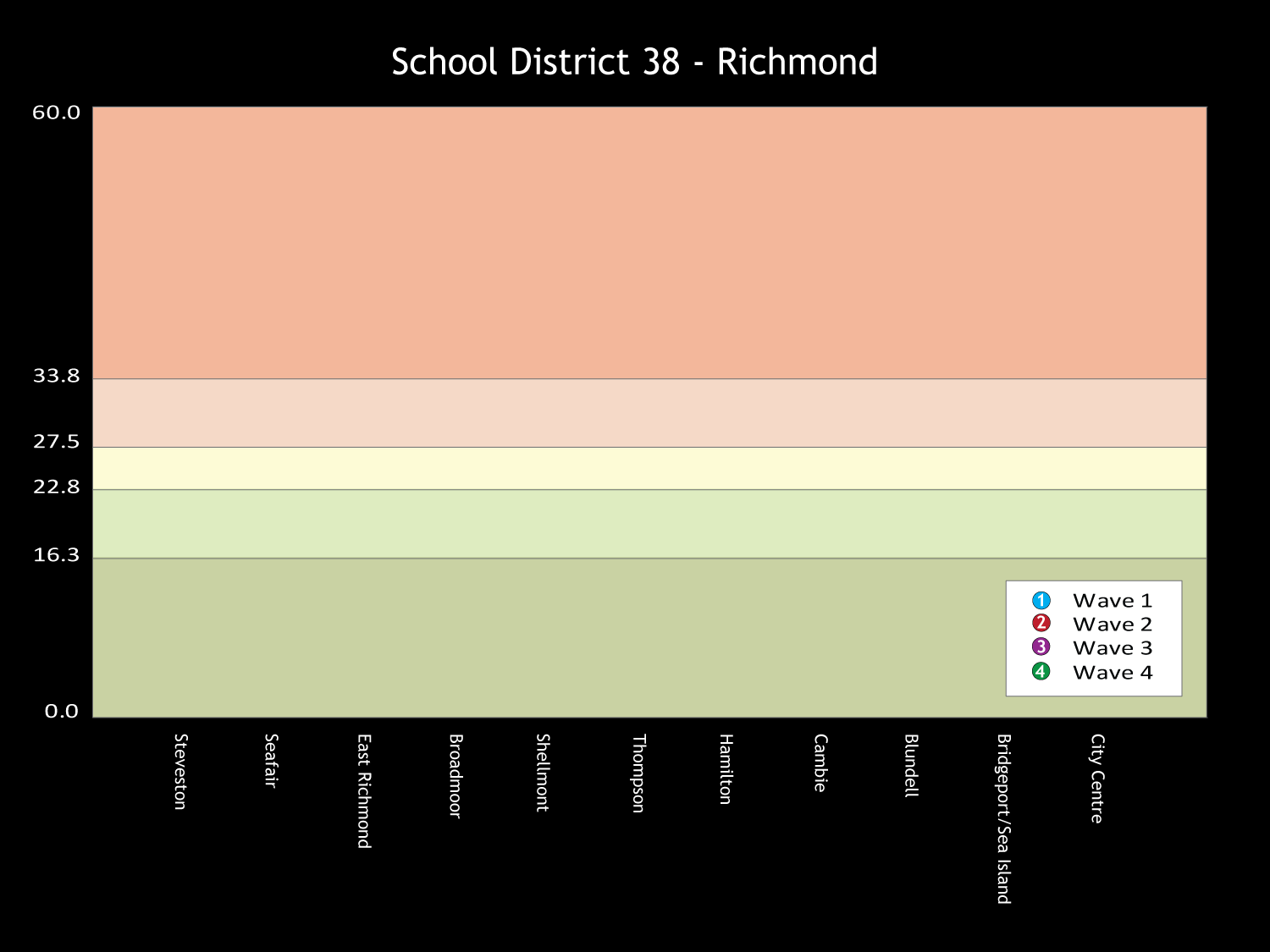 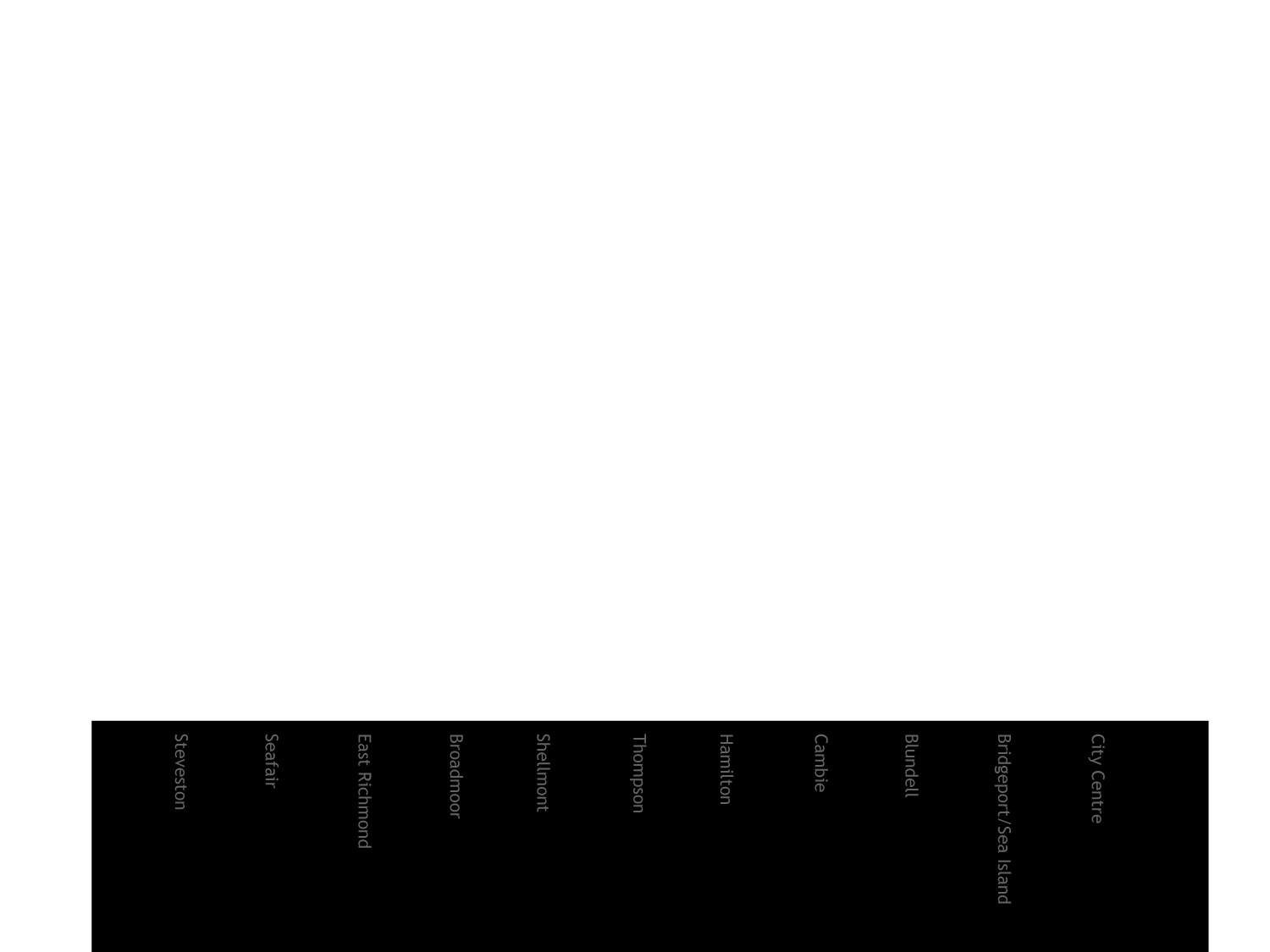 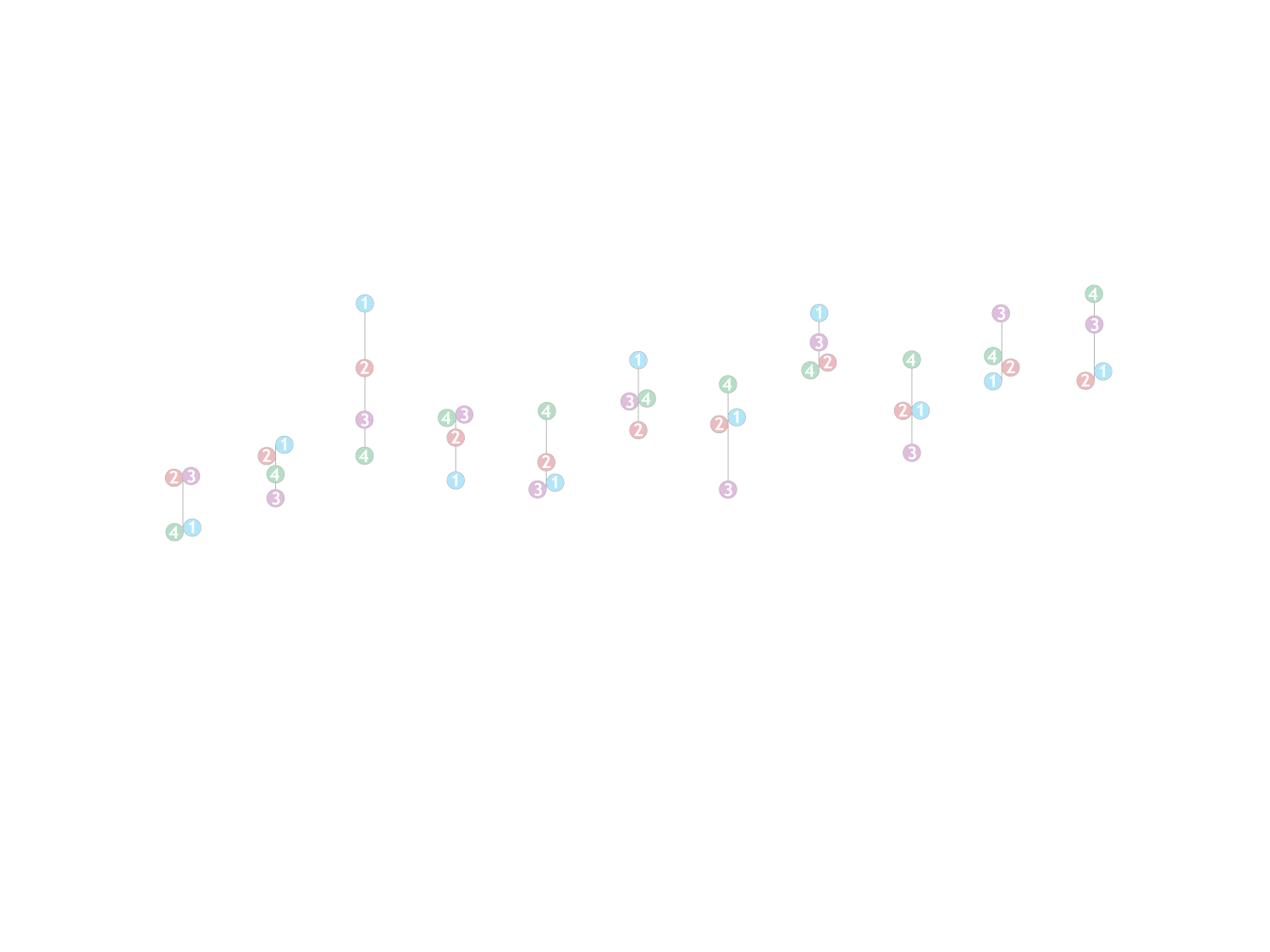 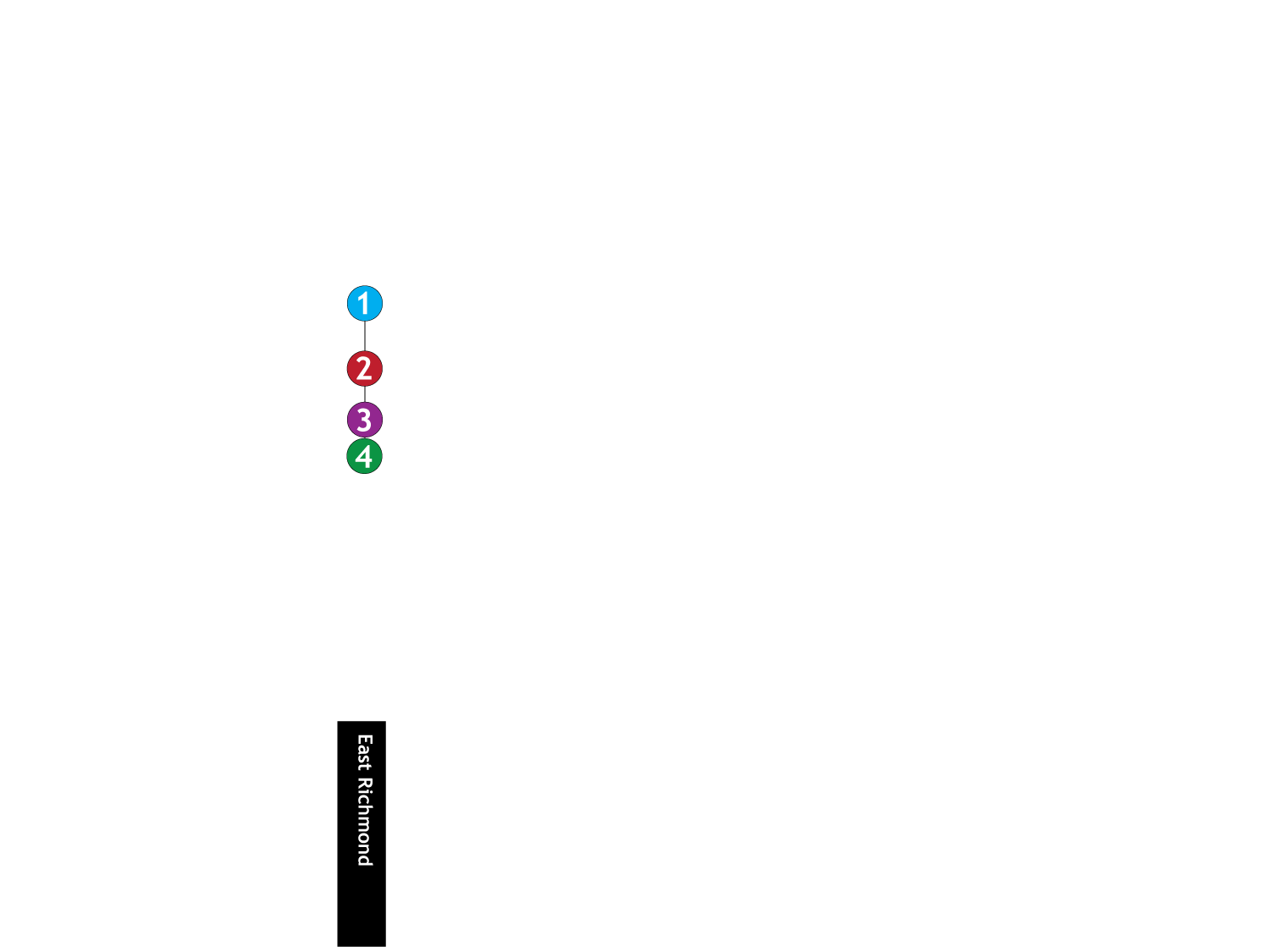 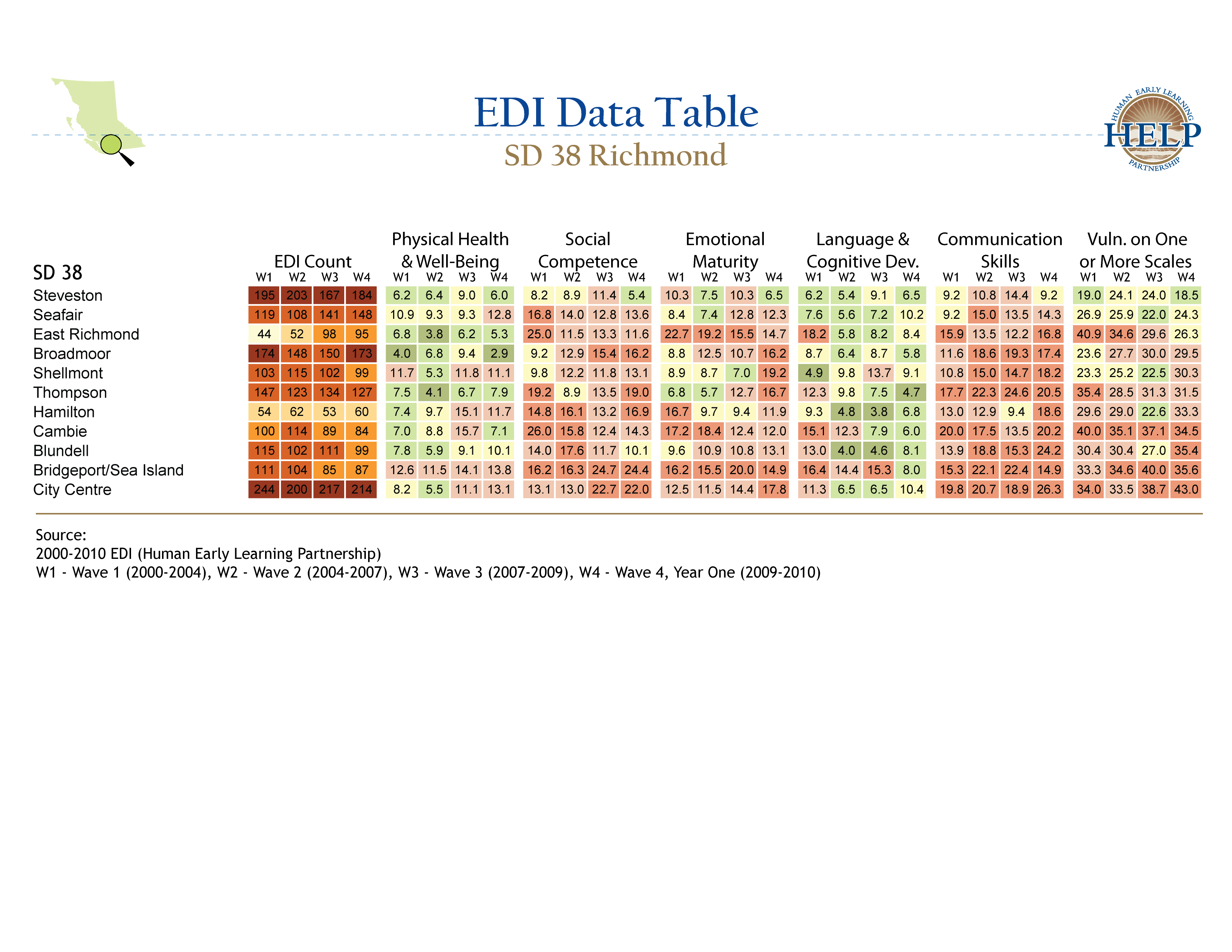 Lessons learned
after
a decade of engagement
Lessons Learned
Strong inter-sectoral 	  		  leadership
Lessons Learned
Focus on EDI outcomes
Lessons Learned
A focus on families that 
provide equitable access 
to high quality programming
Barriers of Access to Quality Programs
1. Program or service not there
2. Costs too much
3. Transportation
4. Time 0ffered
5. Language
6. Fragmentation
7. Lack of info
8. Conflicting Expectations
9. Social distance
10. Parental consciousness
Lessons Learned
Vertical coordination
Lessons Learned
Alignment with school 	  	  system
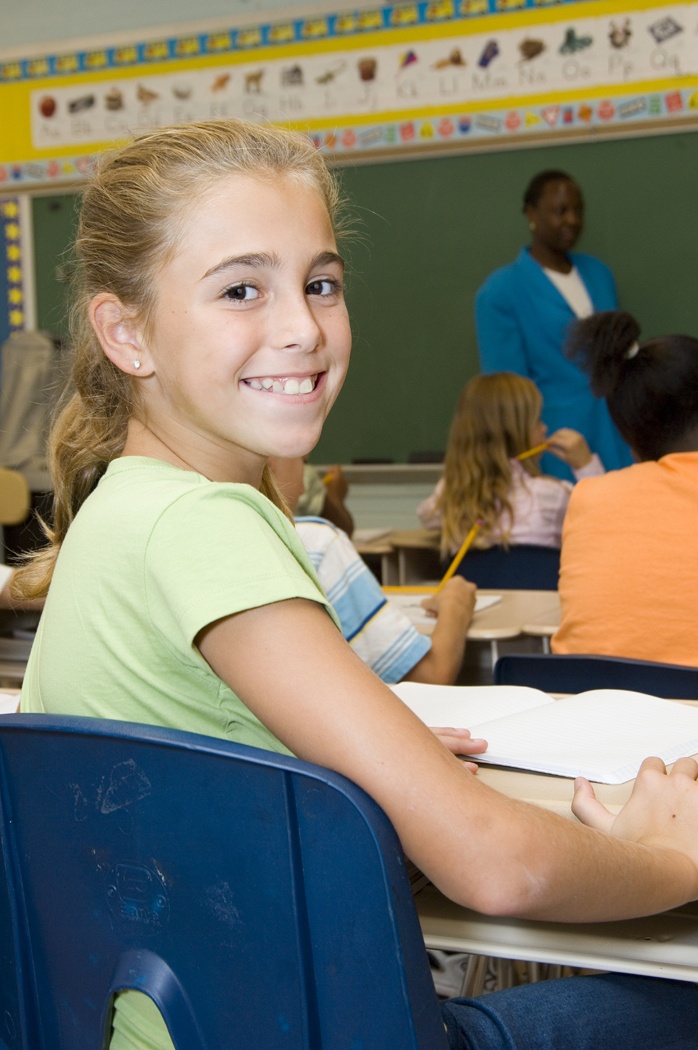 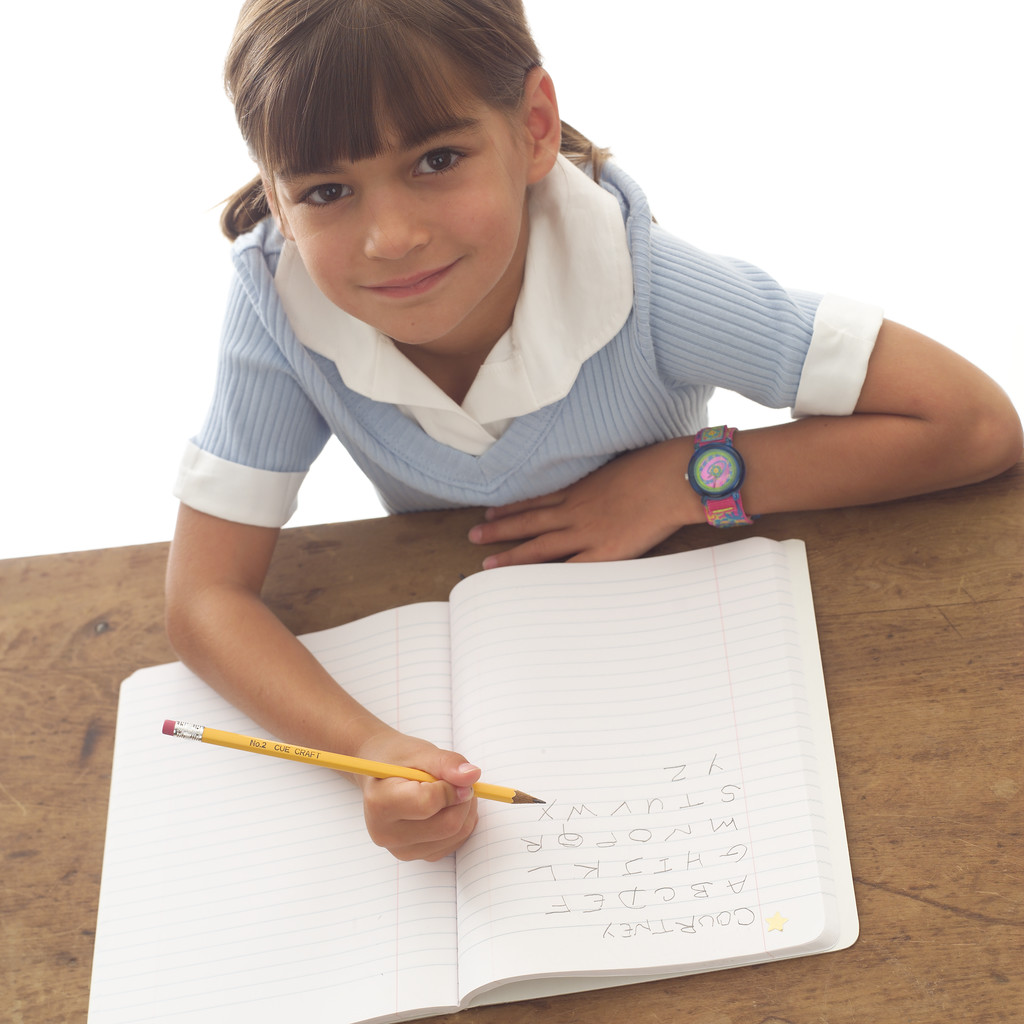 The Middle Years 
Development Instrument 
(MDI)
Grade Four Students
 
 Self-Report Survey 

 Five Critical Components…
Social and Emotional Development

Physical Health & Well-being


Connectedness

School Experiences

Constructive Use of After School Time
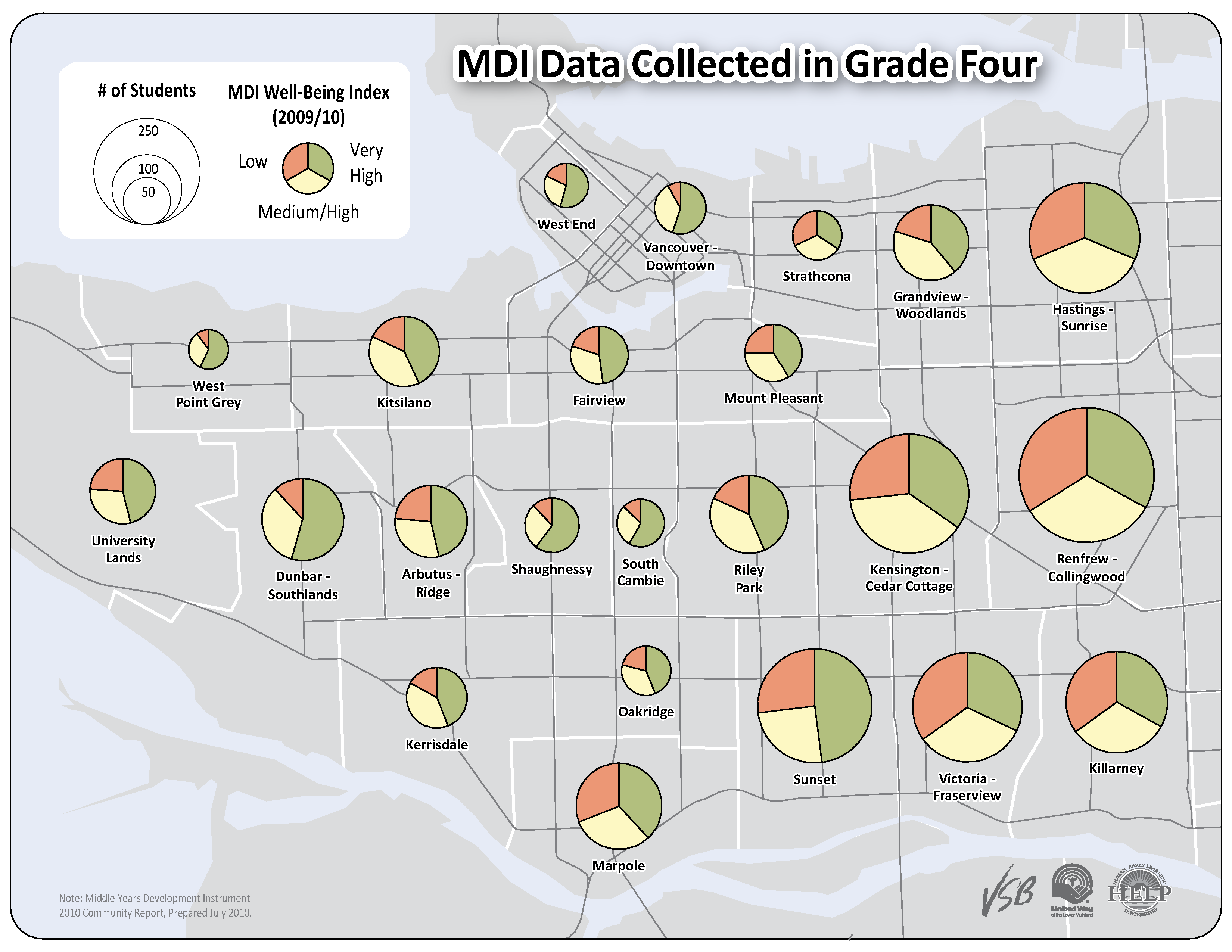 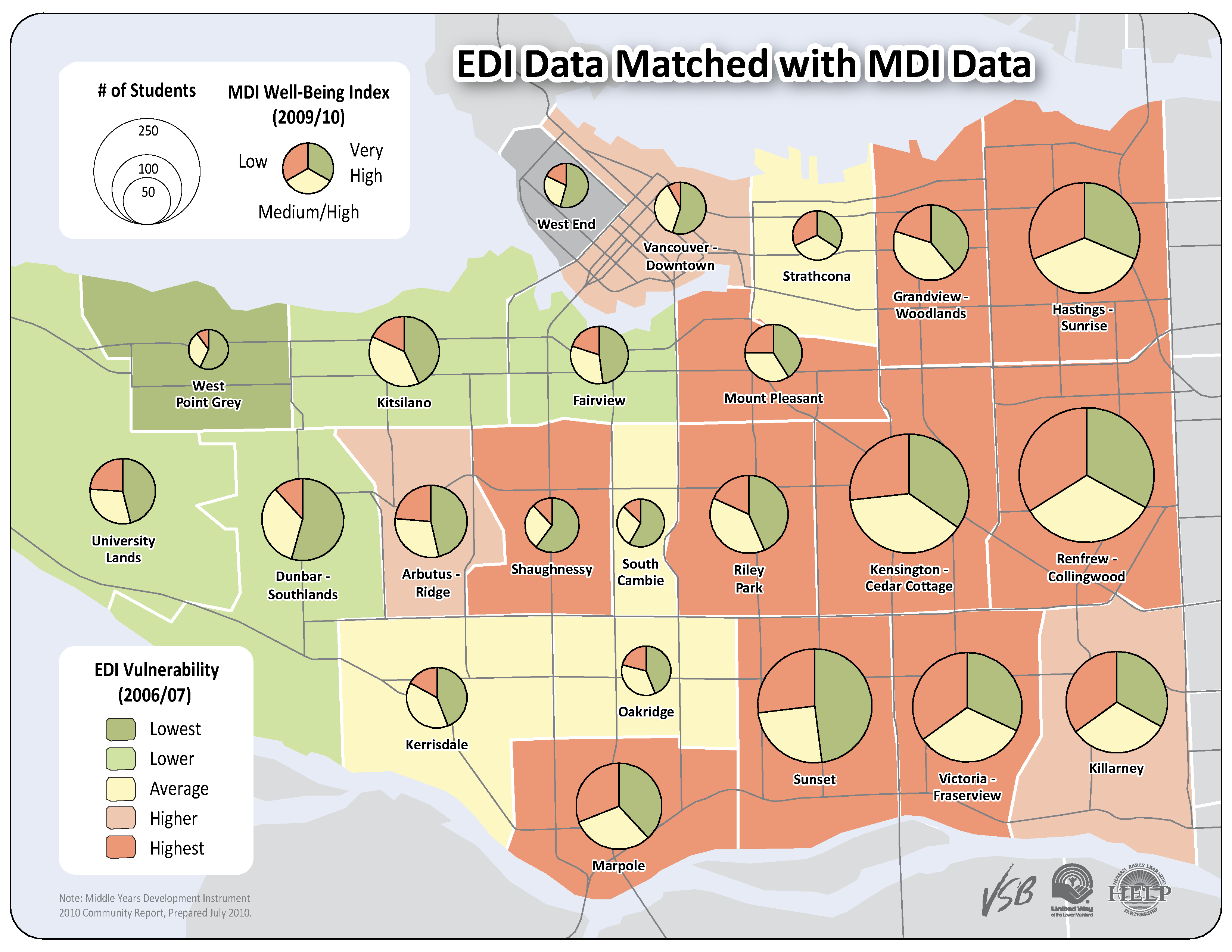 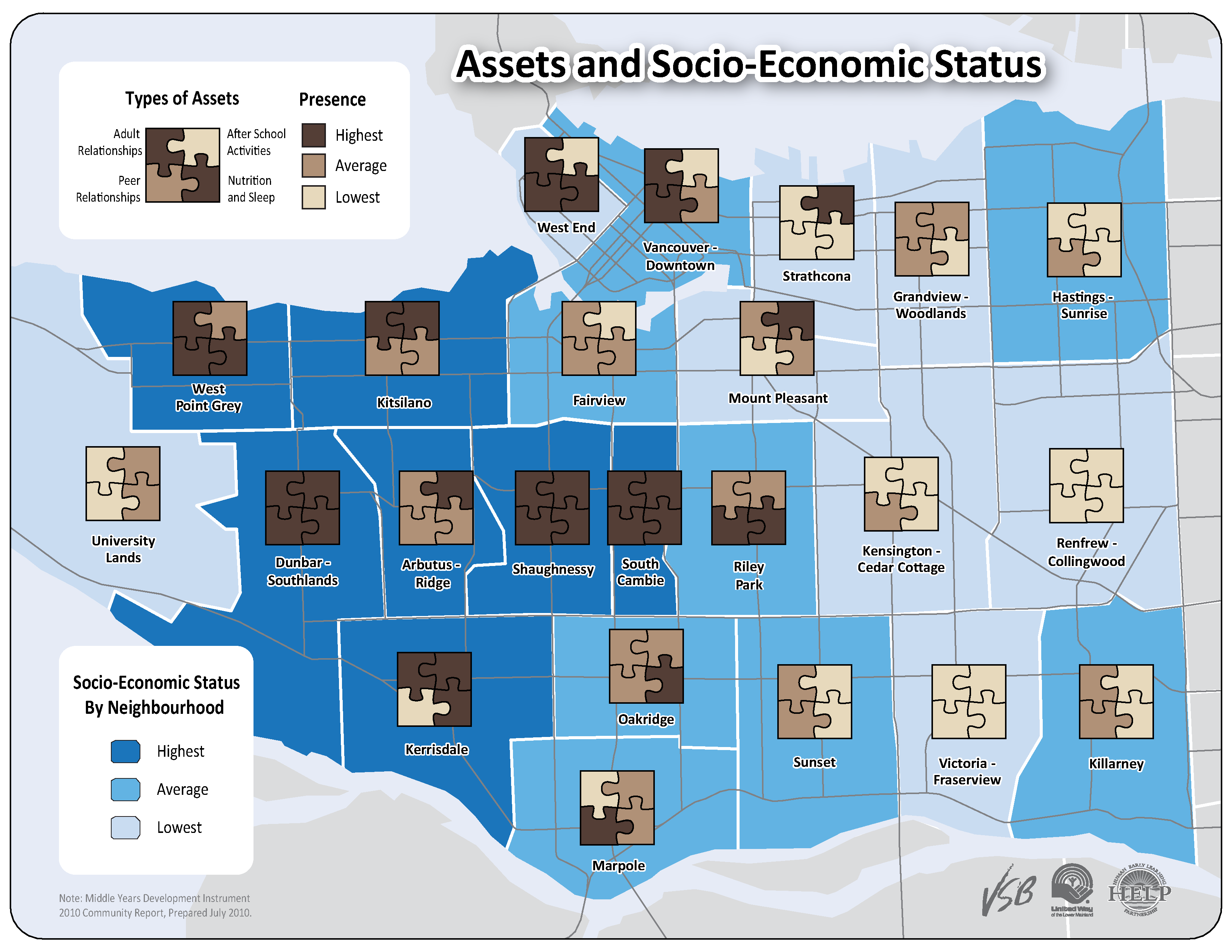 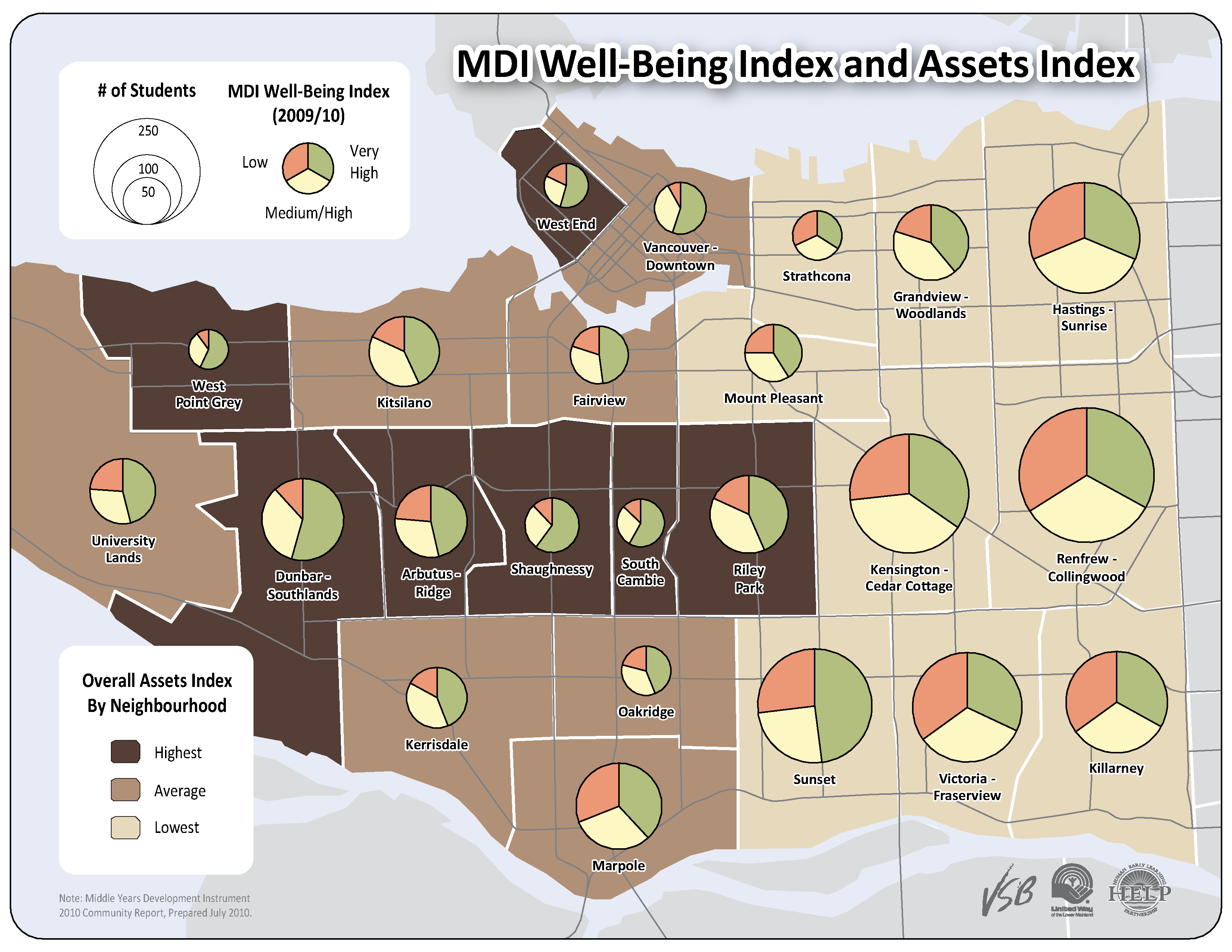 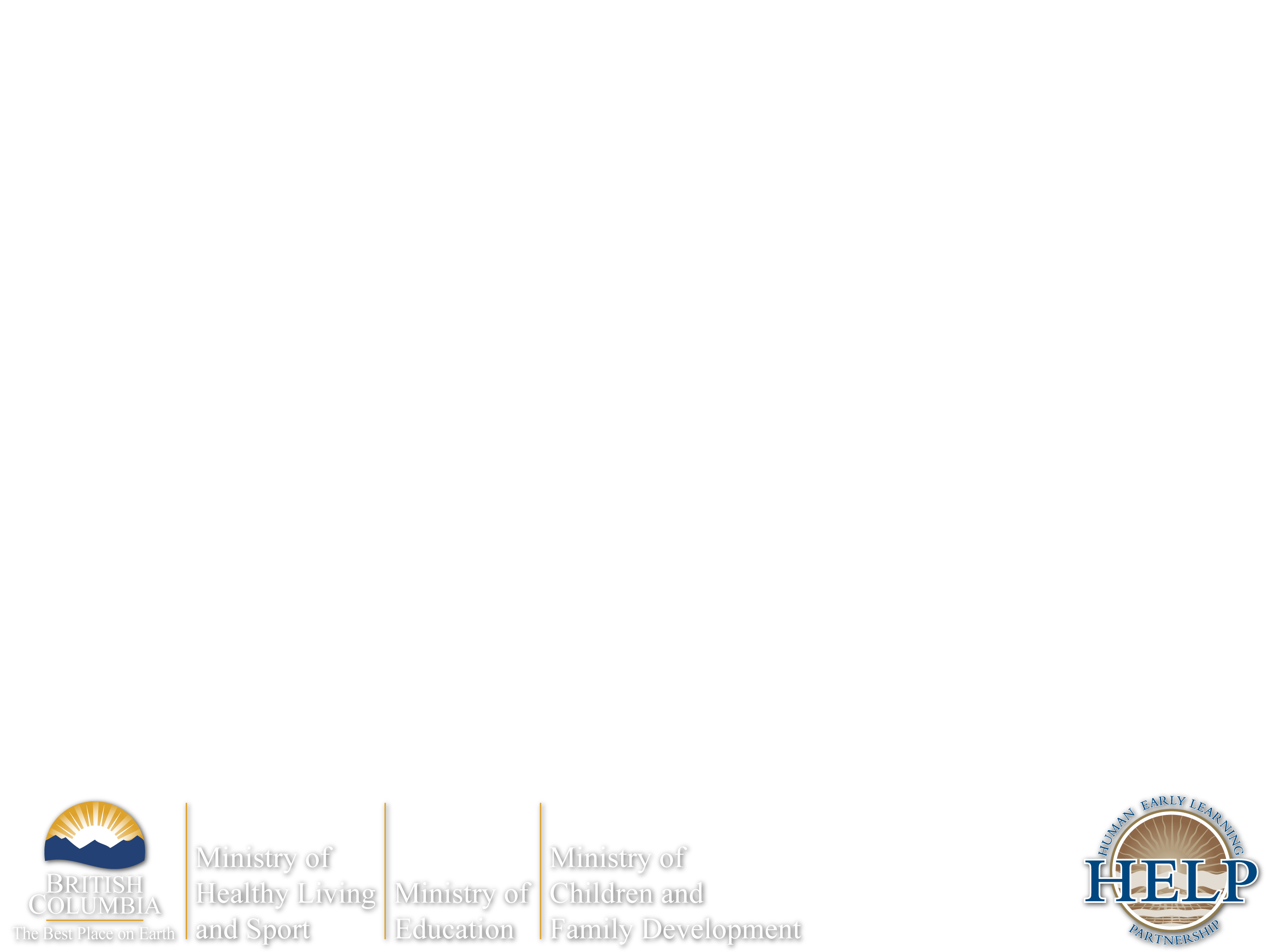 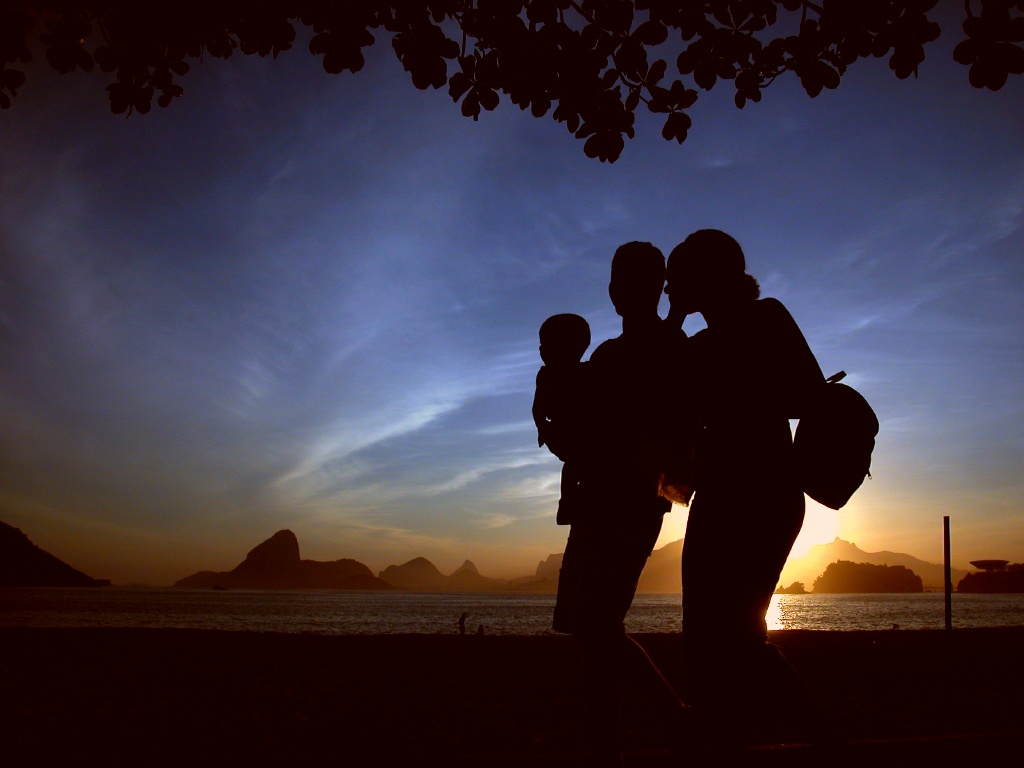 Thank You
www.earlylearning.ubc.ca
Our Funders: